español, con Quique
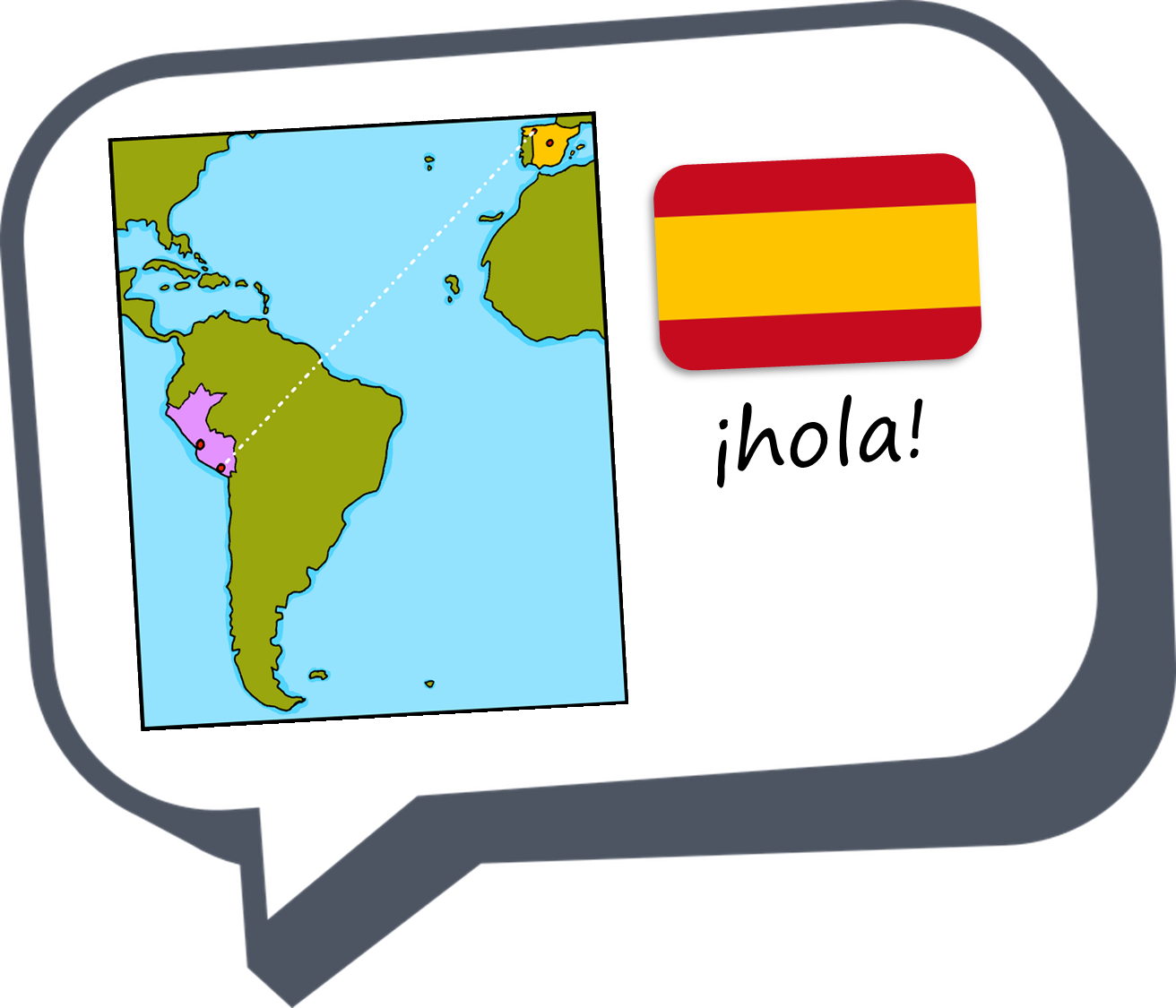 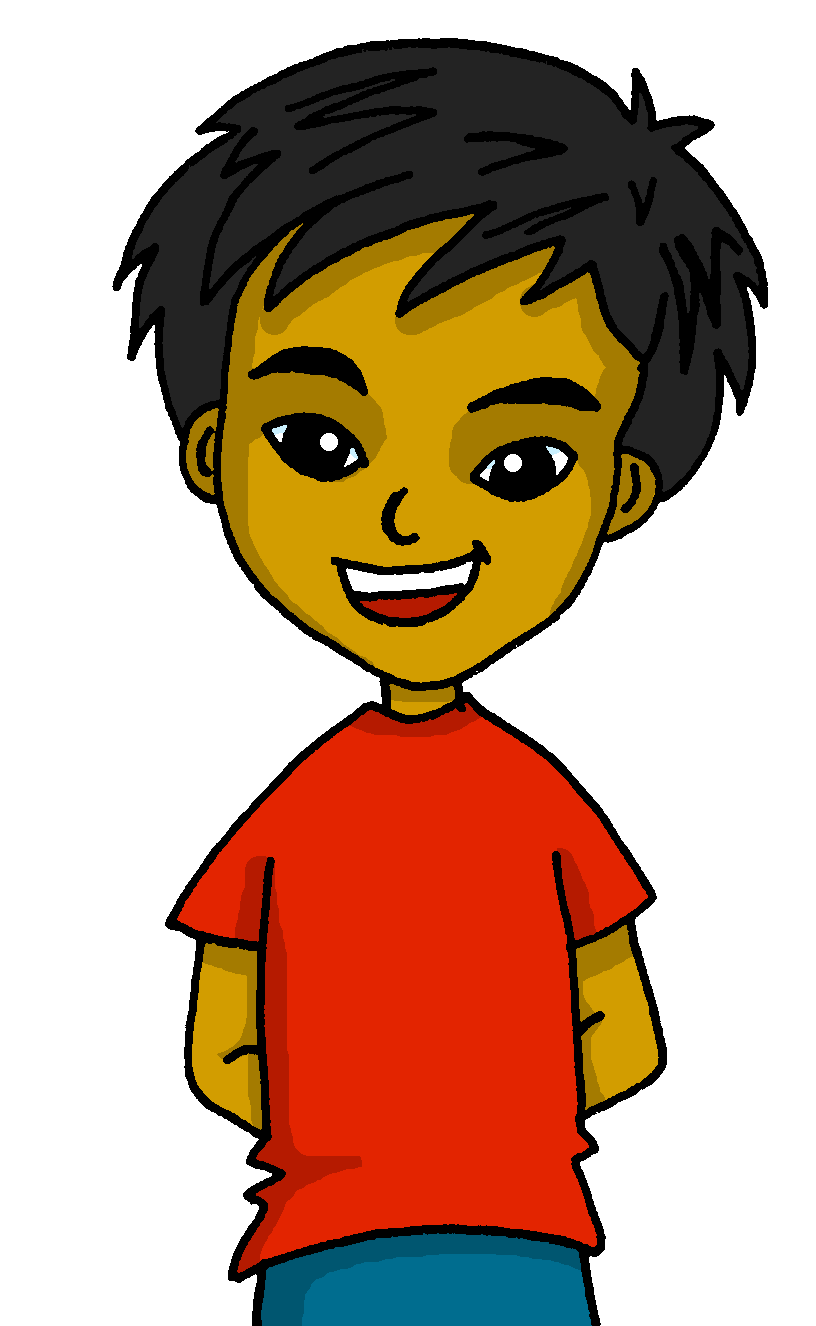 Describing me and others
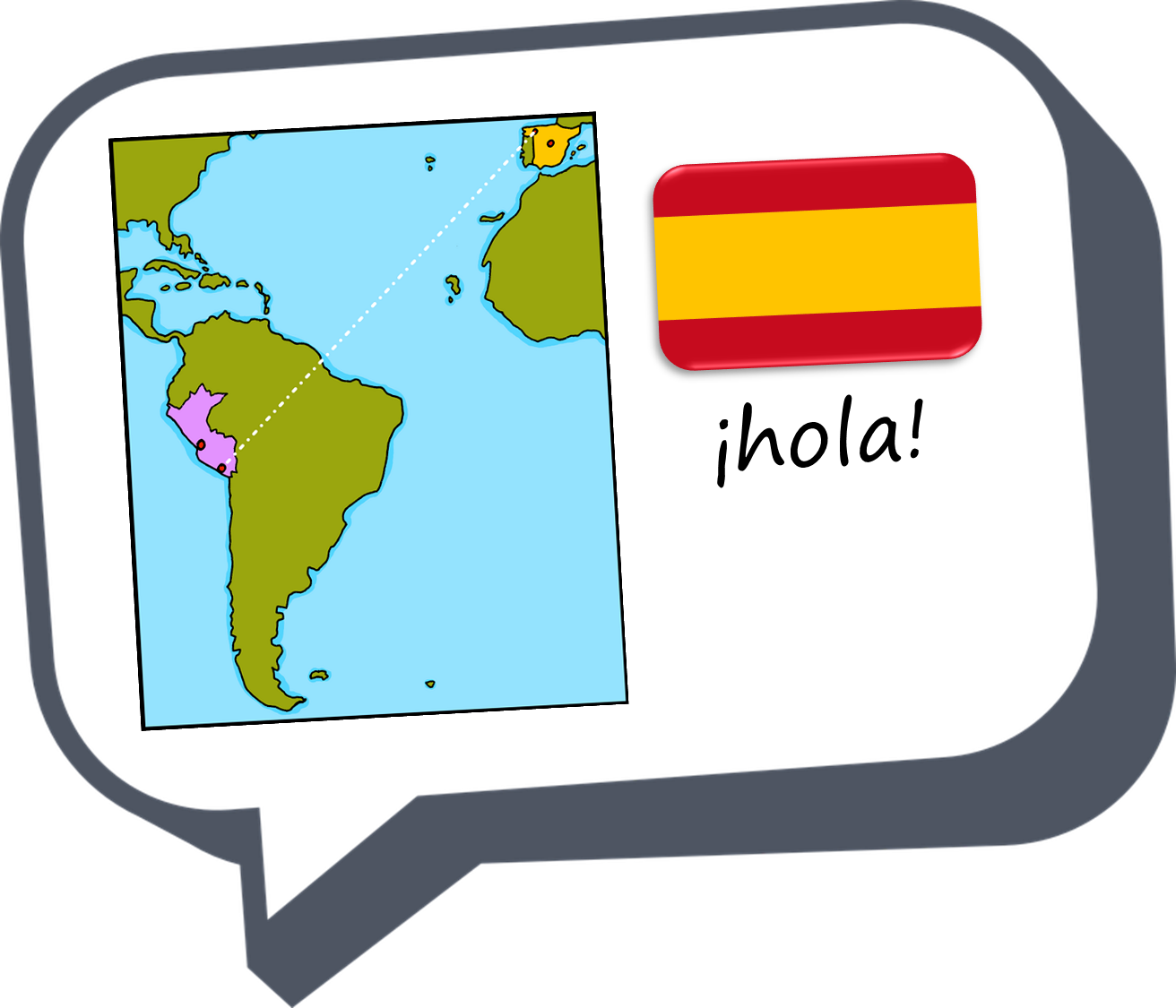 - To be [permanent & temporary]: son / están 

- SSC: Weak vowel [i]
verde
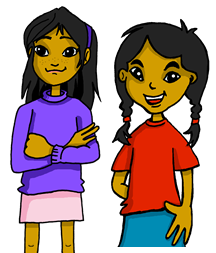 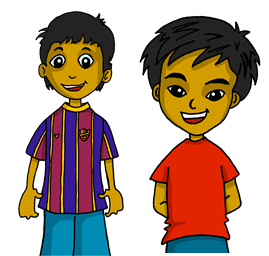 [Speaker Notes: Artwork by Steve Clarke. All additional pictures selected are available under a Creative Commons license, no attribution required.

The frequency rankings for words that occur in this PowerPoint which have been previously introduced in NCELP resources are given in the NCELP SOW and in the resources that first introduced and formally re-visited those words. 

SSC: Weak vowel [i]: aceite [2101] aire [401] boina [>5000]
vocabulary: están [21] son [7] hoy [167] normalmente [1696] pero [30] 
Revisit 1: somos [ser, 7] estamos [estar, 21]  amable [2707] curioso [1811] enfermo [1092] imposible [1418] nervioso [1521] sano [1961] 
Revisit 2: y [4]  a menudo [958] en1 [5] + months

For any other words that occur incidentally in this PowerPoint, frequency rankings will be provided in the notes field wherever possible.


Source: Davies, M. & Davies, K. (2018). A frequency dictionary of Spanish: Core vocabulary for learners (2nd ed.). Routledge: London]
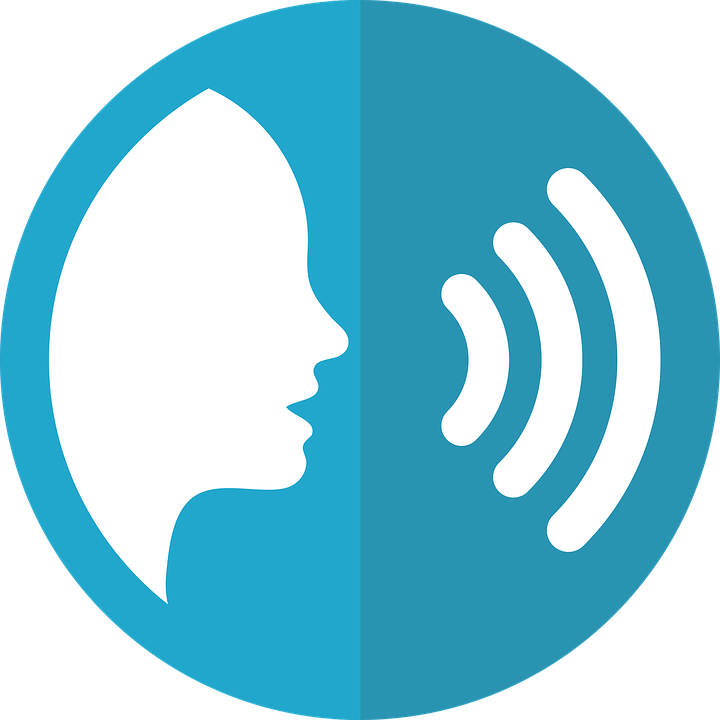 Weak vowel [i]
pronunciar
[u]
We know that the vowel ____ merges with [a], [e] and [o] to make a single syllable. This makes it a ‘weak’ vowel.
[i]
The same happens with _____.
a, e, o
a, e, o = strong vowels
Escucha unos ejemplos:
A
E
O
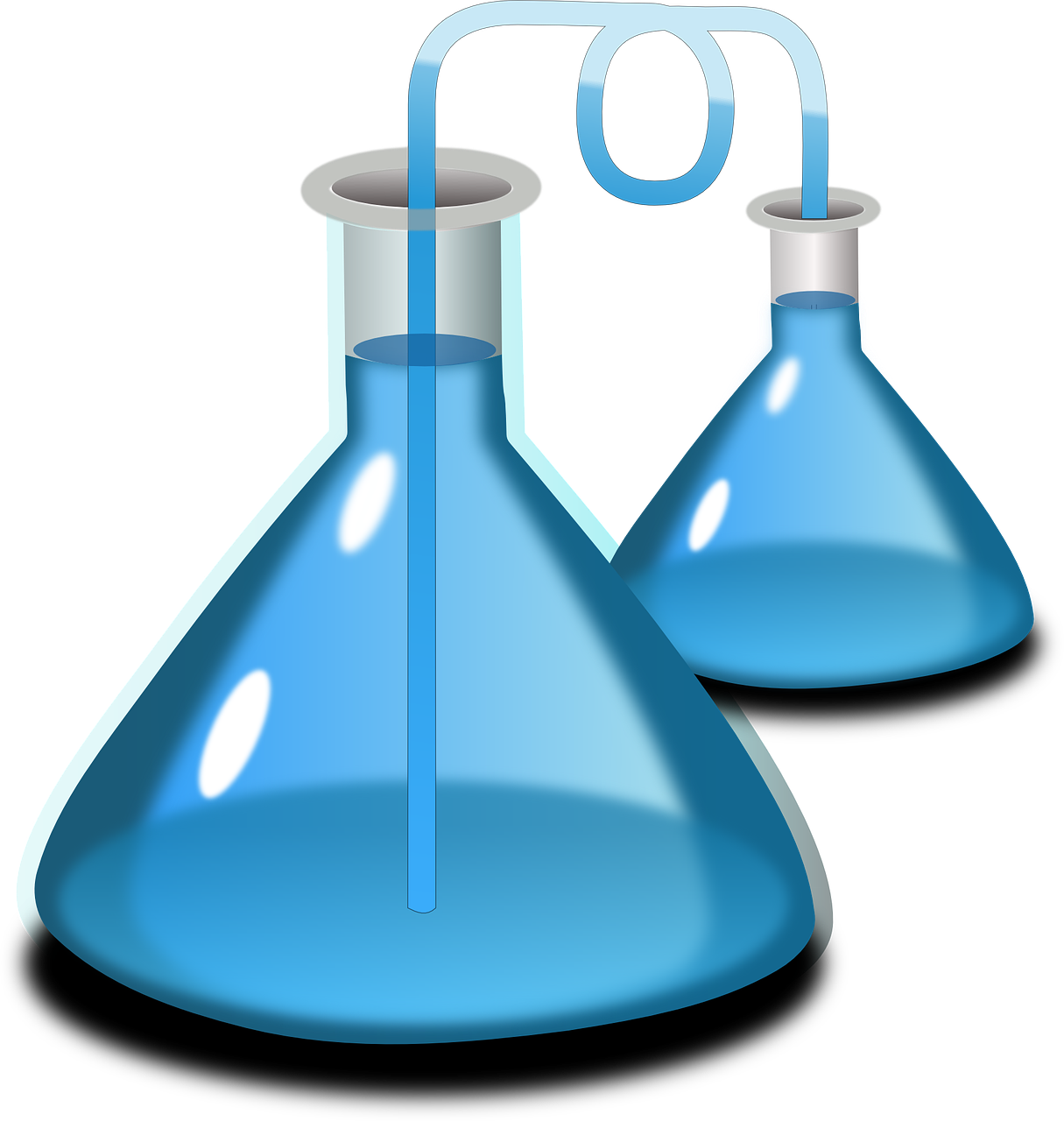 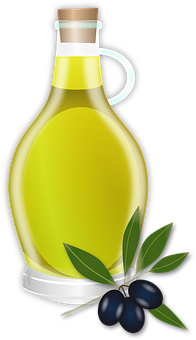 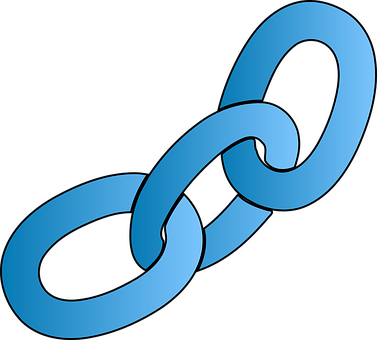 ciencia
aceite
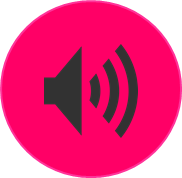 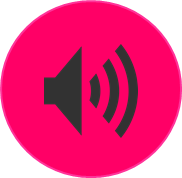 U
I
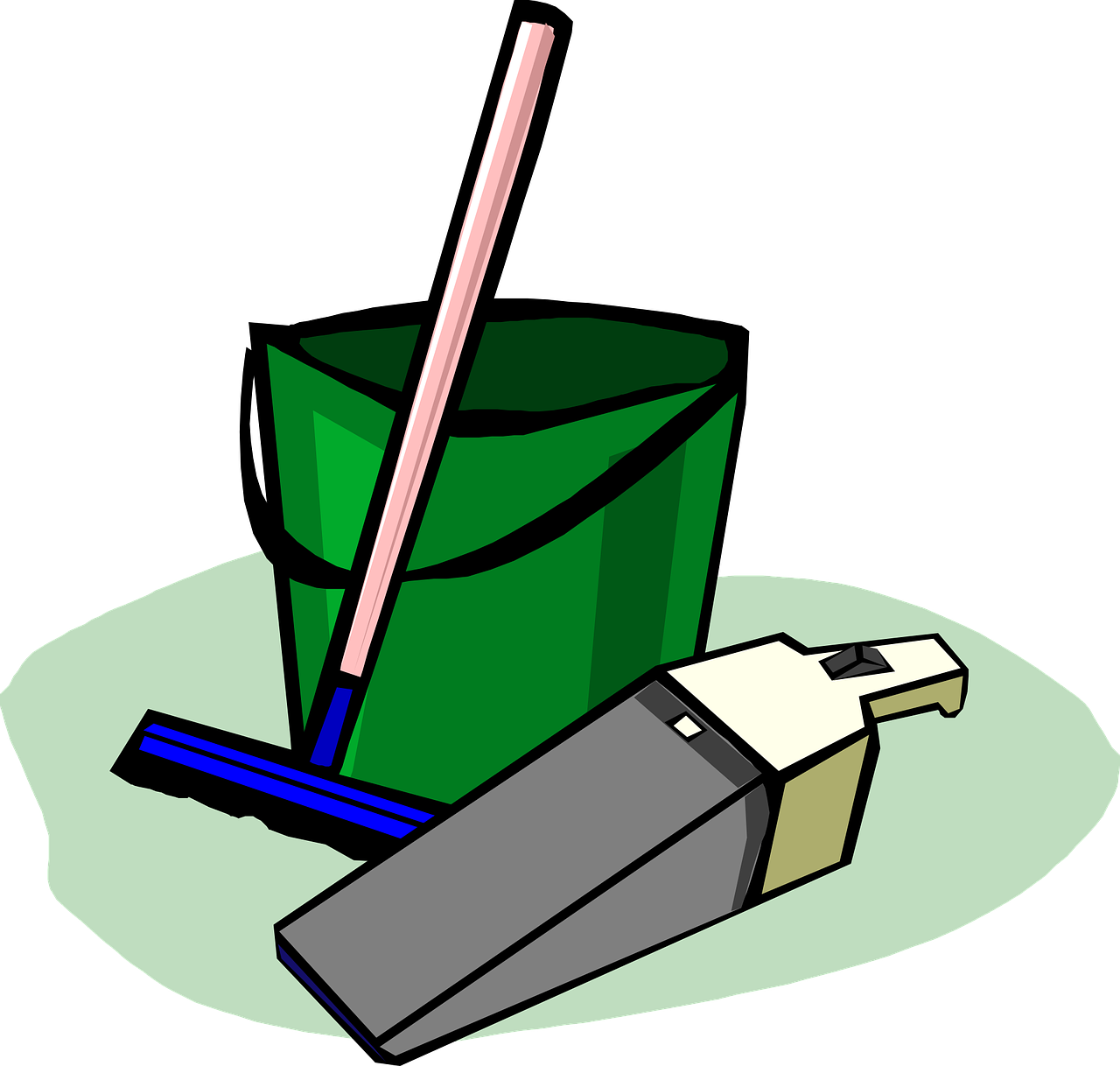 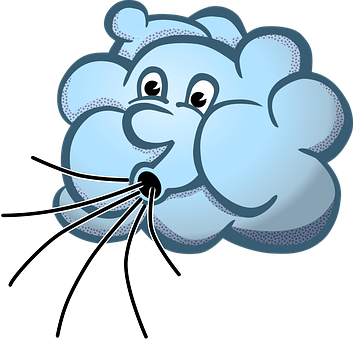 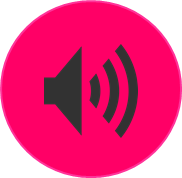 limpiar
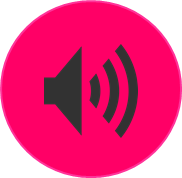 aire
i, u = weak vowels
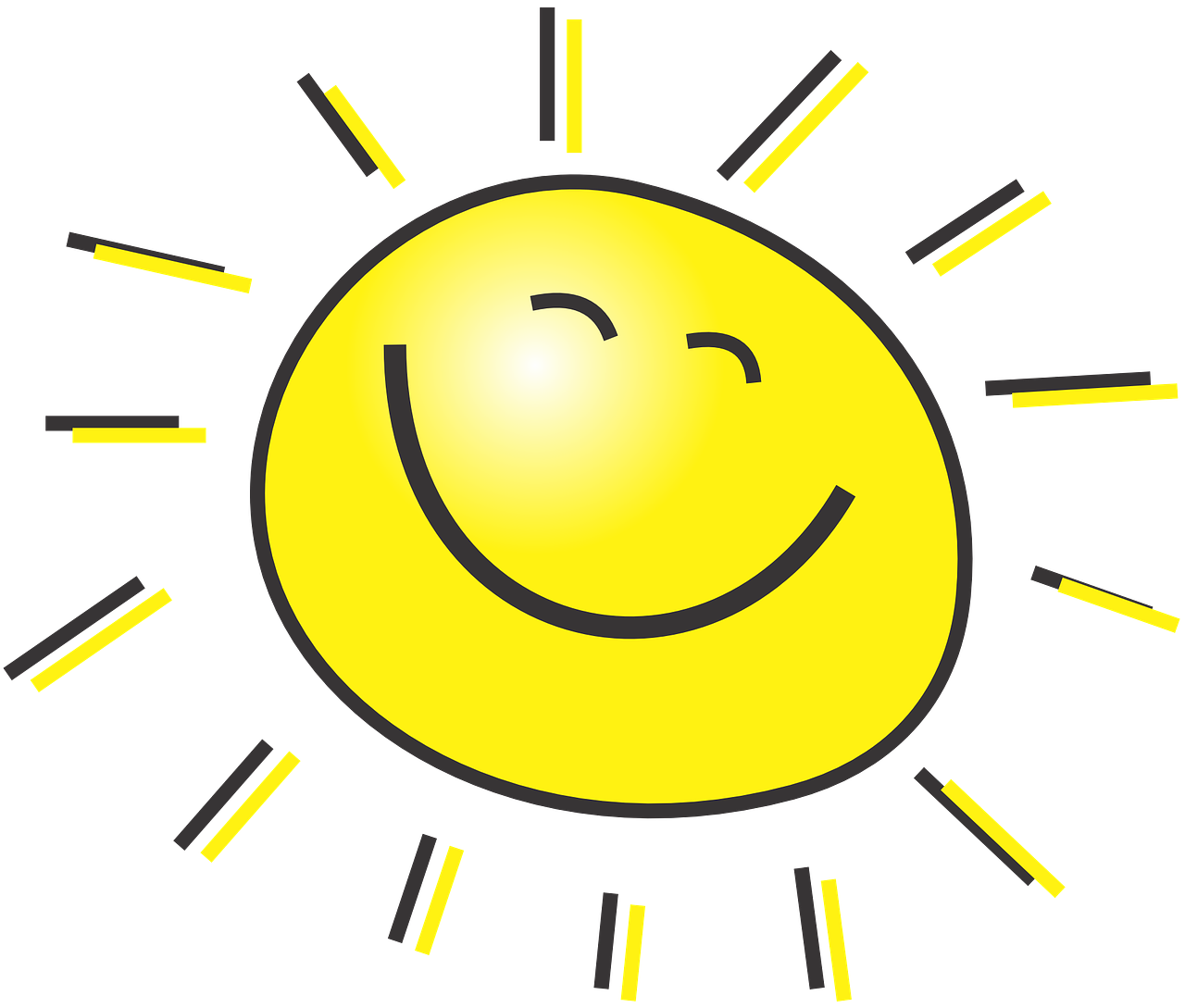 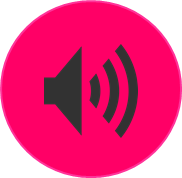 junio
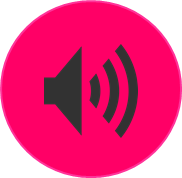 boina
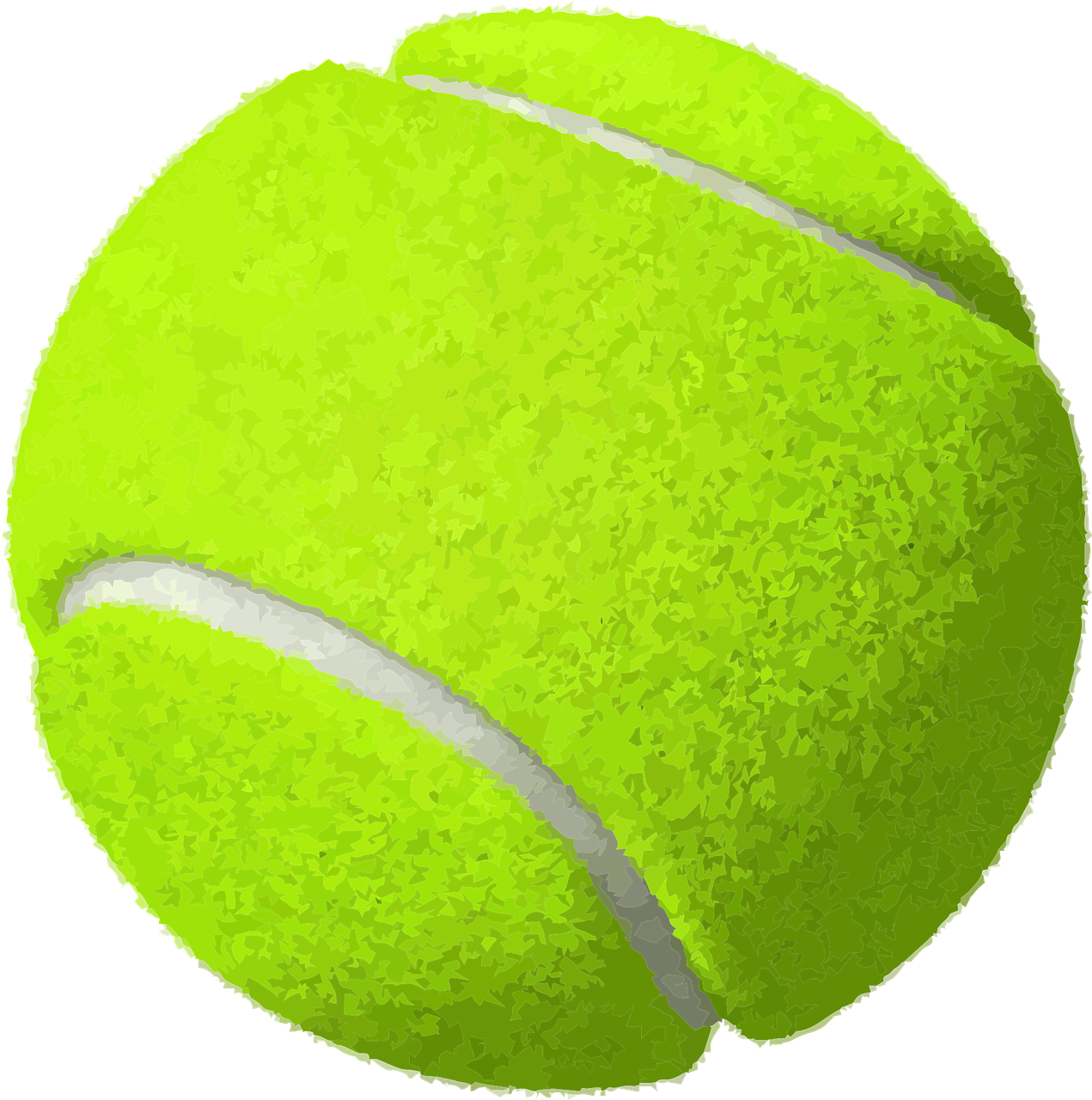 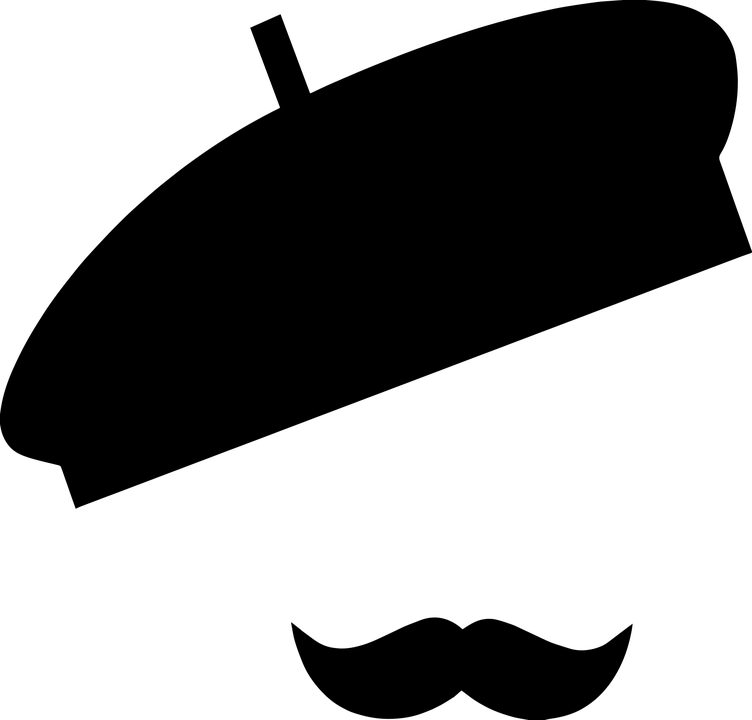 [Speaker Notes: Timing: 2 minutes

Aim: to recap the ‘weak’ vowel [u] and introduce the ‘weak’ vowel [i], which attaches to a strong vowel to create a diphthong, where one vowel ‘glides’ into another. 

Procedure:
Click through the animations to present the new information.
Teacher models pronunciation and/or plays audio.
Pupils say the six words in chorus.
Teacher clarifies meanings of the six words, as necessary.]
ser
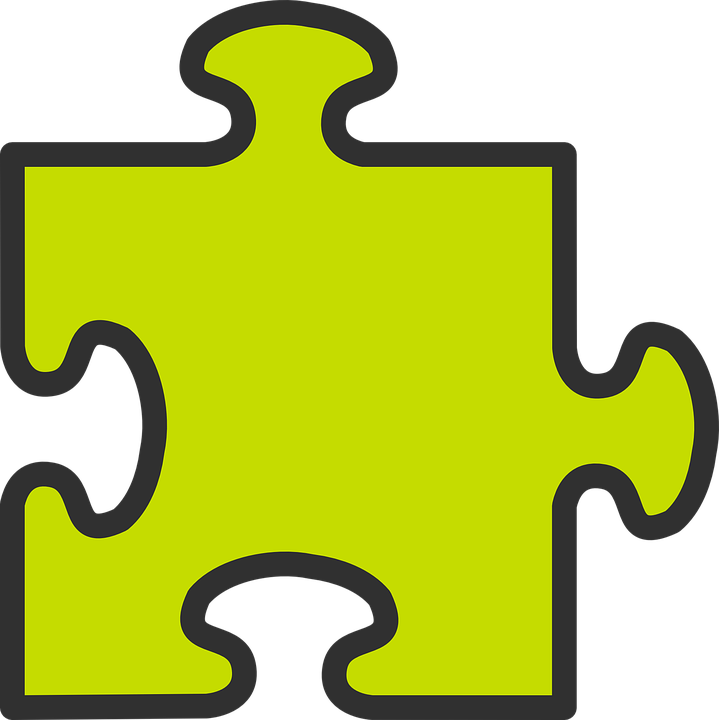 son | están
3rd person plural [they are]
In Spanish there are two verbs for ‘to be, being’
ser
estar
We use estar to describe ______________________ and __________.
We use ser to describe
____________________
permanent traits.
temporary states / moods
location
To say ‘they are’ with a permanent attribute, say ‘son’.
To say ‘they are’ with a location or to describe a temporary state, say ‘están’.
[Speaker Notes: Timing: 4 minutes  (two slides)

Aim: to present the 3rd person plural of to be for estar (for location / mood / temporary states) and ser (permanent traits) building on pupils’ understanding of the different uses of ser and estar.

Procedure:
Click to present the information. Elicit answers from pupils. This will give you an idea of how confident they are with this. 
Click to bring up the definition for “ser” and elicit the answer from pupils.
Click to bring up the statement for “estar” and elicit the different uses from pupils.
Click to introduce “son”
Click to introduce “están”.]
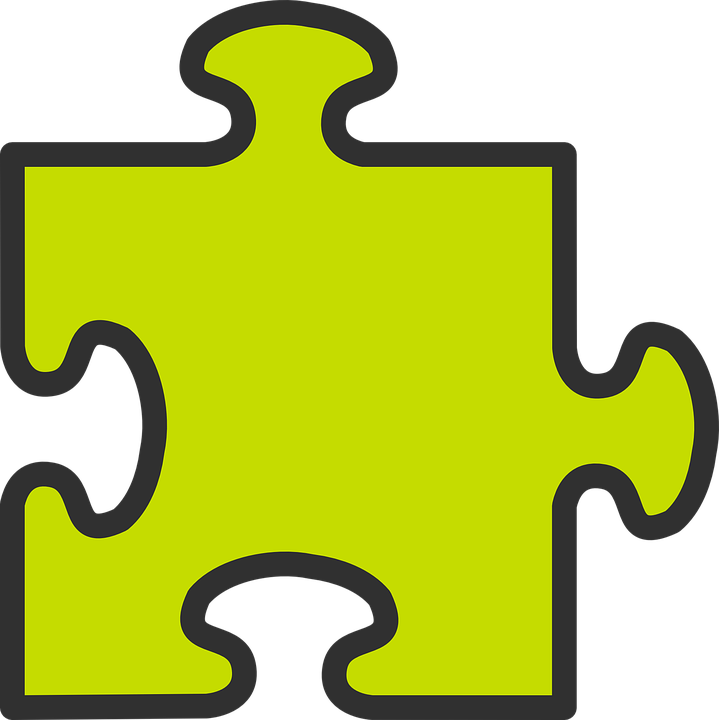 son | están
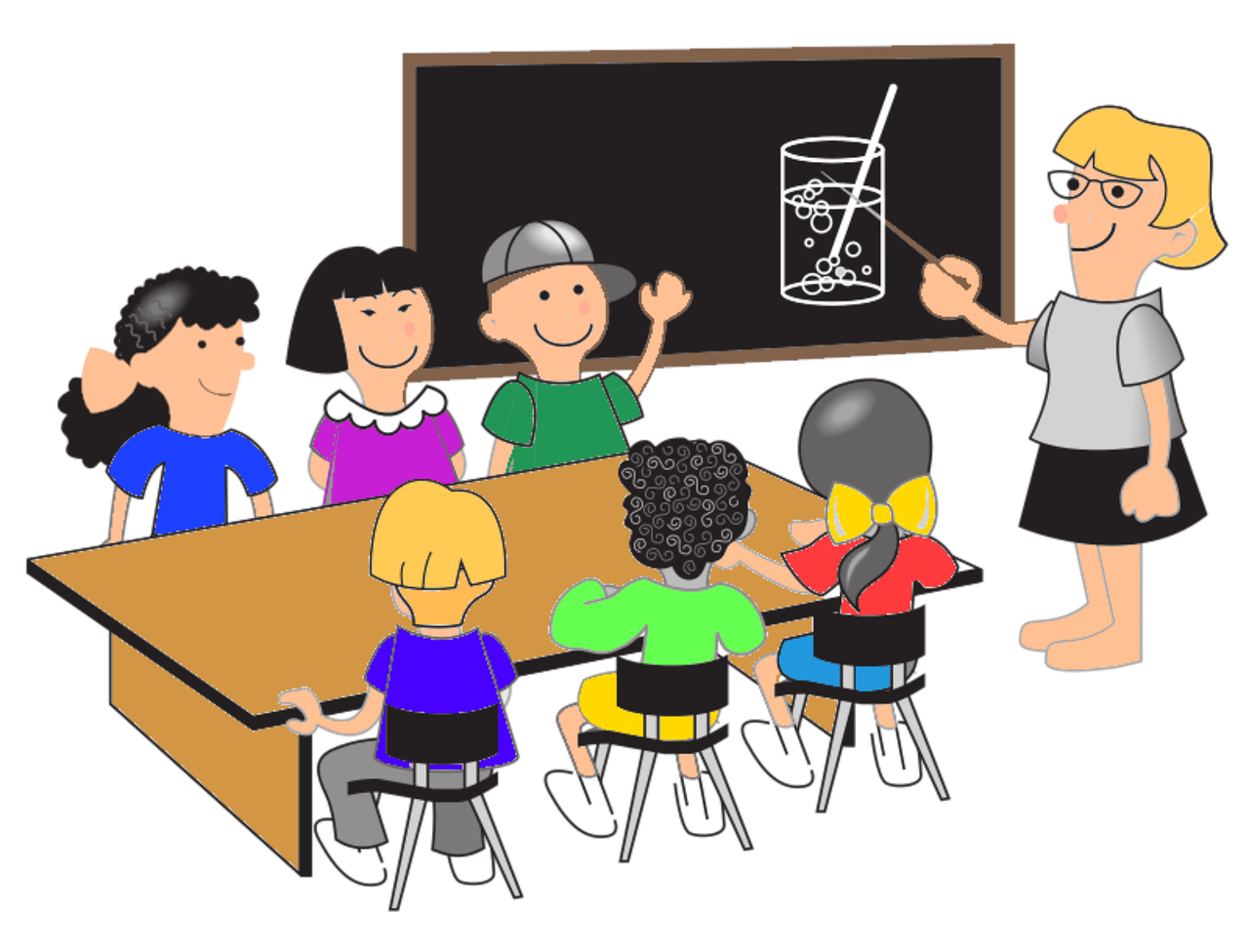 Compara:
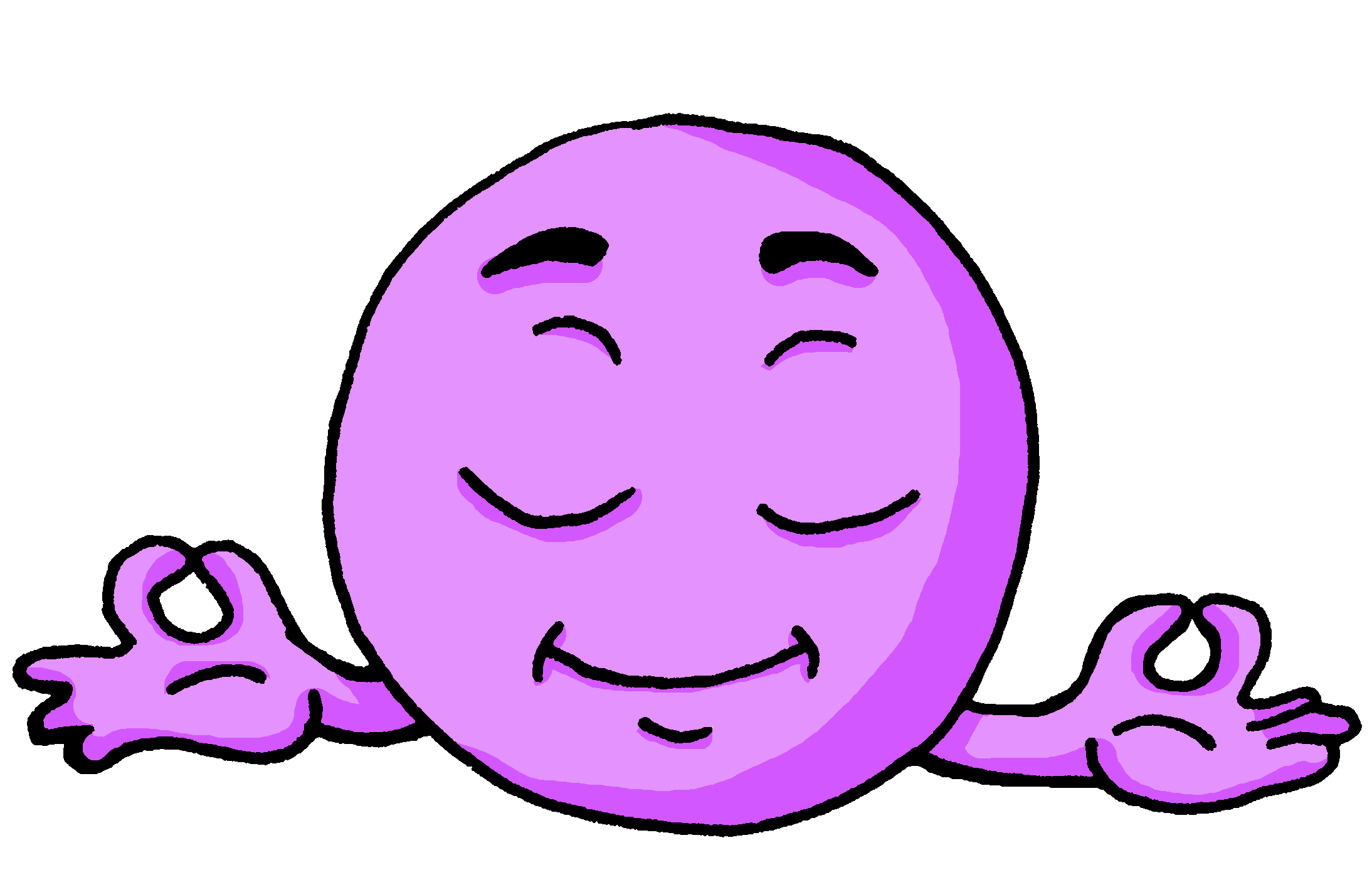 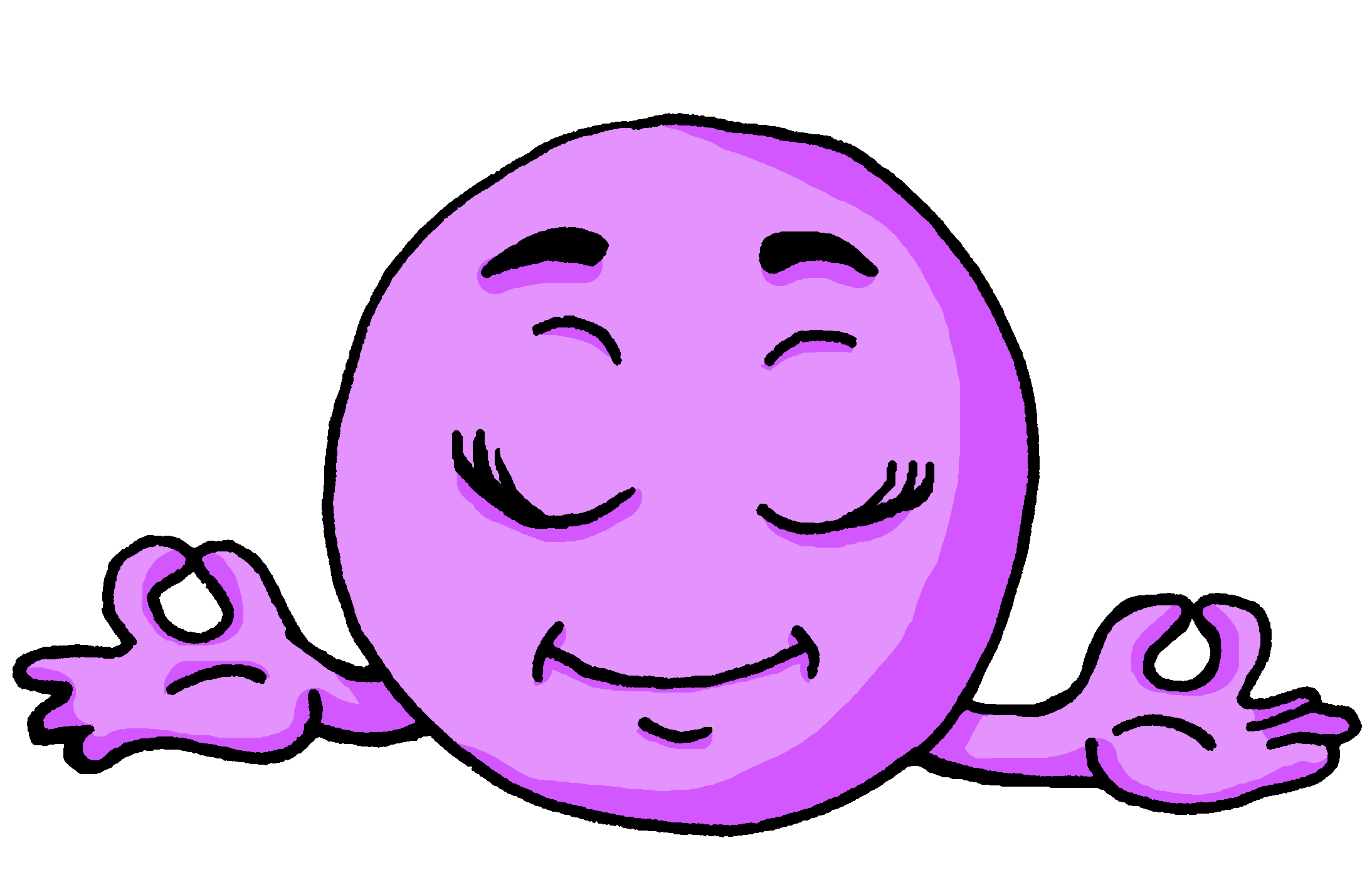 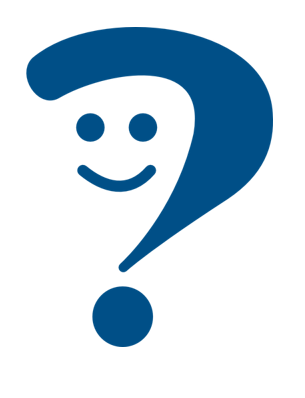 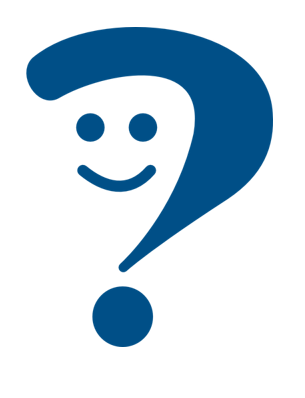 Están en clase.
Son tranquilos.
They are calm.
They are in class.
permanent trait
location
⚠ They are calm in general.
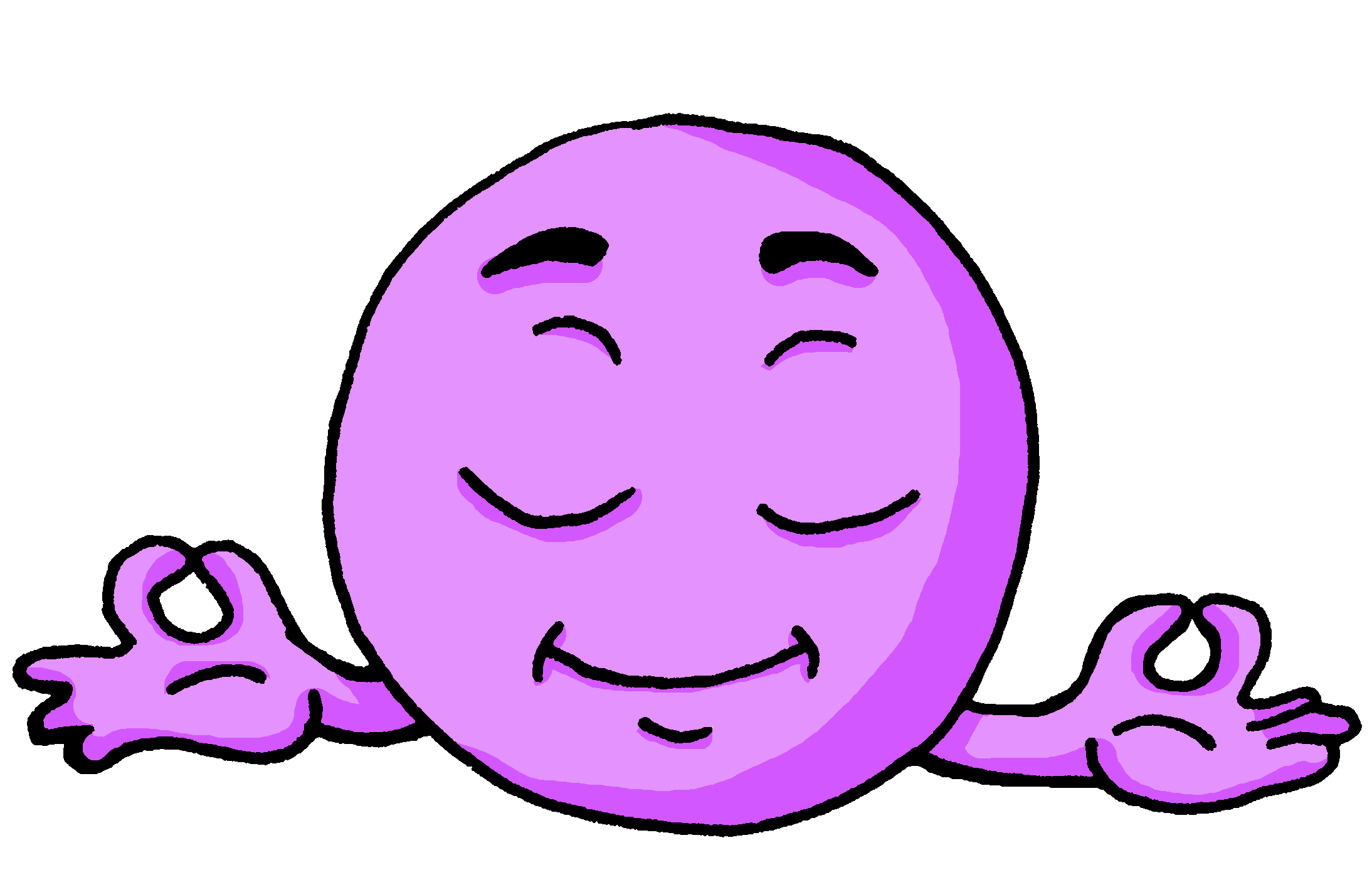 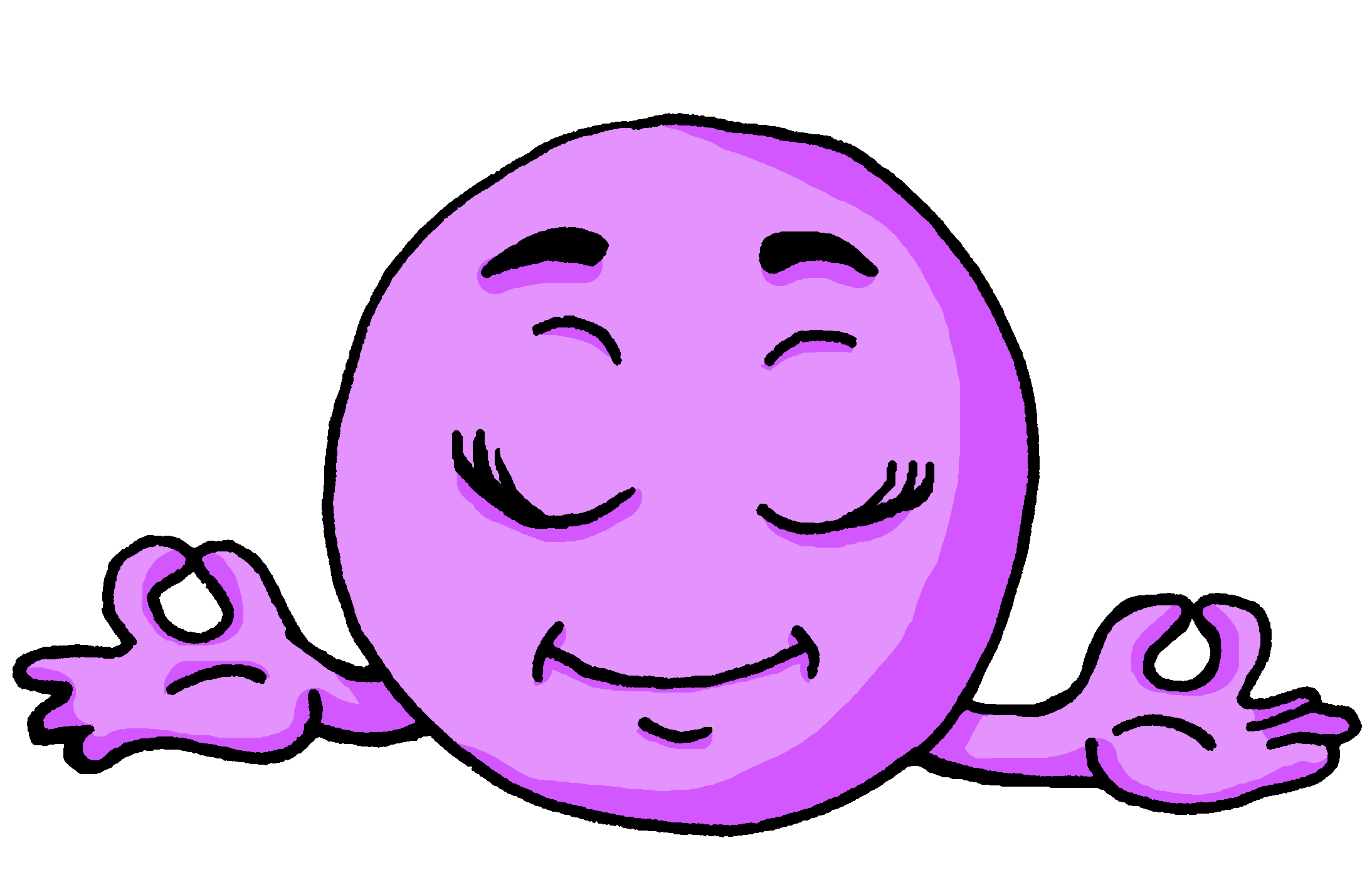 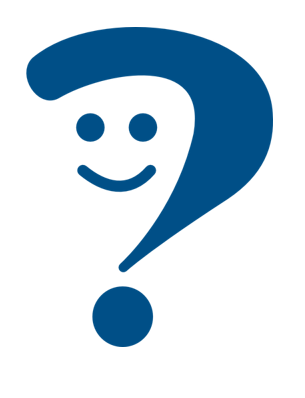 Están tranquilos hoy.
They are calm today.
temporary state / mood
⚠ It’s not their natural state; they’re feeling calm today!
[Speaker Notes: [2/2]
Procedure: Read the examples out loud, eliciting English meaning (and correct use) from pupils.]
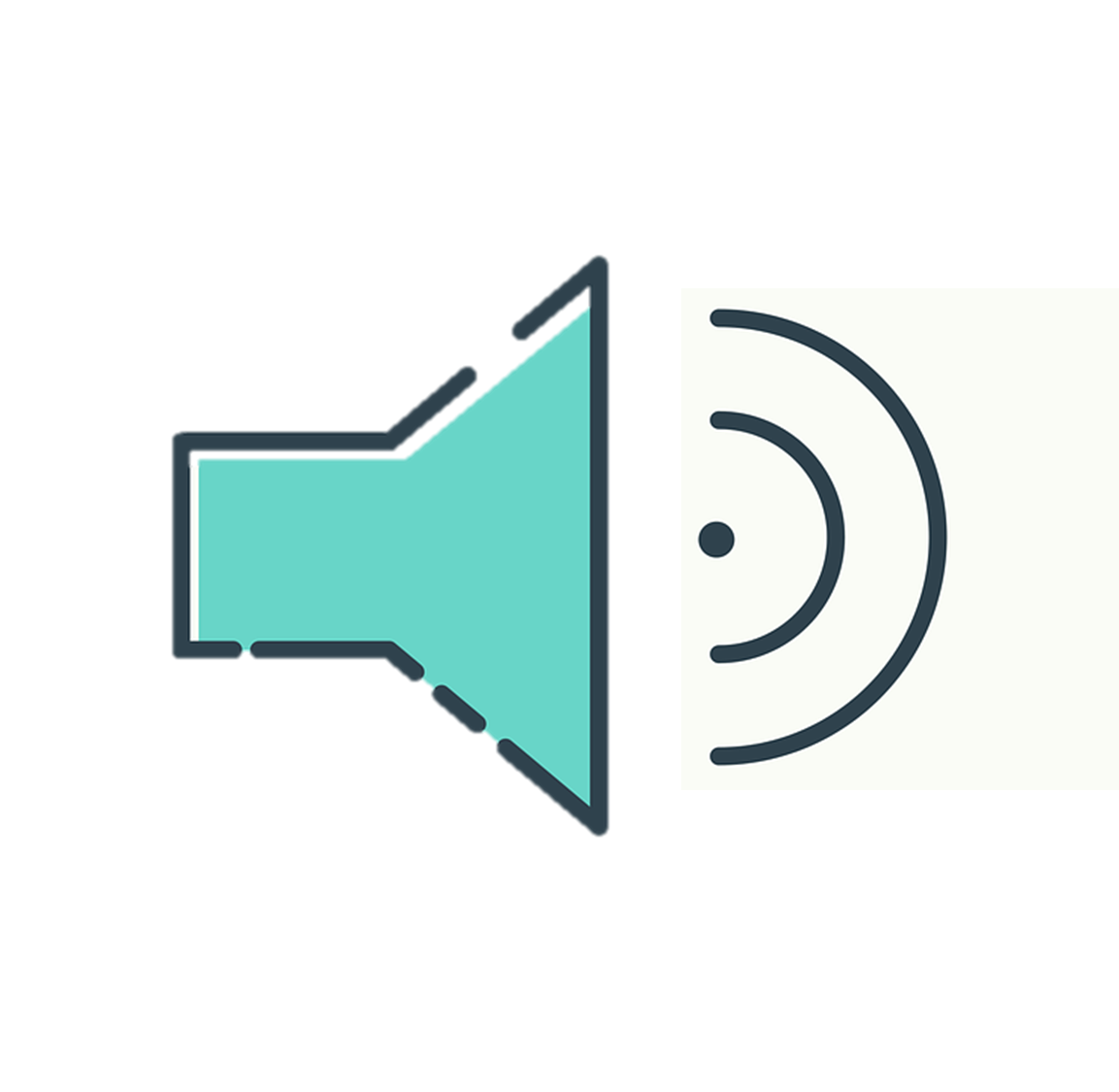 Escucha a Quique: ¿Cómo describe?
escuchar
Escucha el verbo: ¿today / location or all the time?
Marca
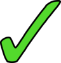 important (to me)
E
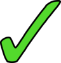 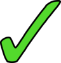 1
in class
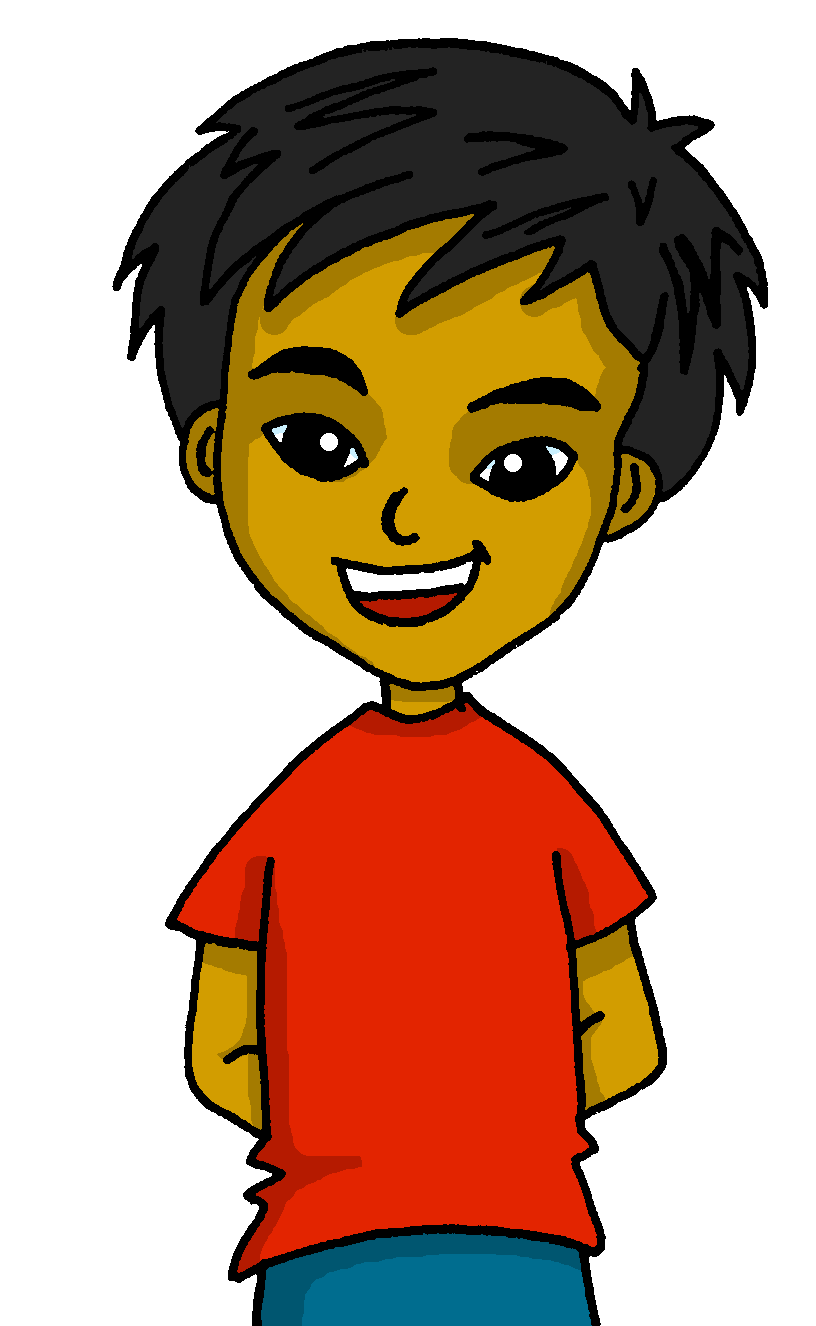 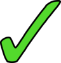 fast and also calm
2
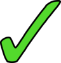 (too) tired
3
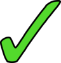 nervous
4
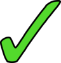 5
(my) friends
[Speaker Notes: Timing: 6 minutes

Aim: to practise listening out for the verbs ‘son’ & ‘están’ and process the meaning of the two verbs. 

Procedure:
1. Ask pupils to write 1-5 in their books.
2. Read the instruction in Spanish from the board. 
3. Tell them that they will hear Quique talking about his friends. They need to identify they correct use of ‘to be’. Is it today or all the time? 
4. Do the example with them. Elicit extra info if possible.
5. Do 1-5. The first time they listen they identify the correct use of ‘to be’. The second time, encourage students to write down any extra information.


Script
E. Son importantes para mí. 
1. Están en clase. 
2. Son rápidos y también tranquilos. 
3. Están demasiado cansados. 
4. Están nerviosos.
5. Son mis amigos. 

Note: i) we omit temporal adverbs to avoid giving additional cues; pupils must focus on the verb form and connect it to its use/meaning.ii) each adjective could be used with either verb ser or estar.]
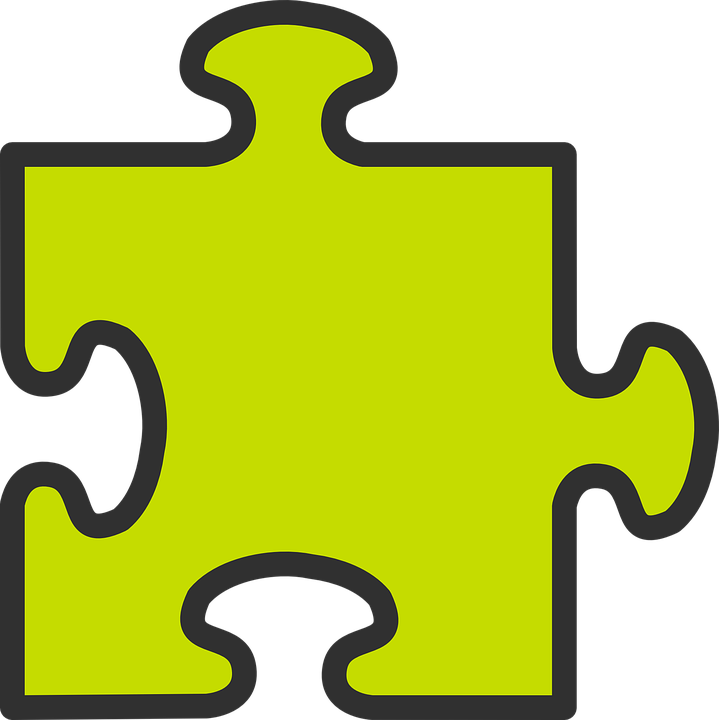 Gender and number agreement on adjectives
In Spanish, we already know that adjectives that end in ‘o’ change to an ‘___’ when the noun described is feminine.
a
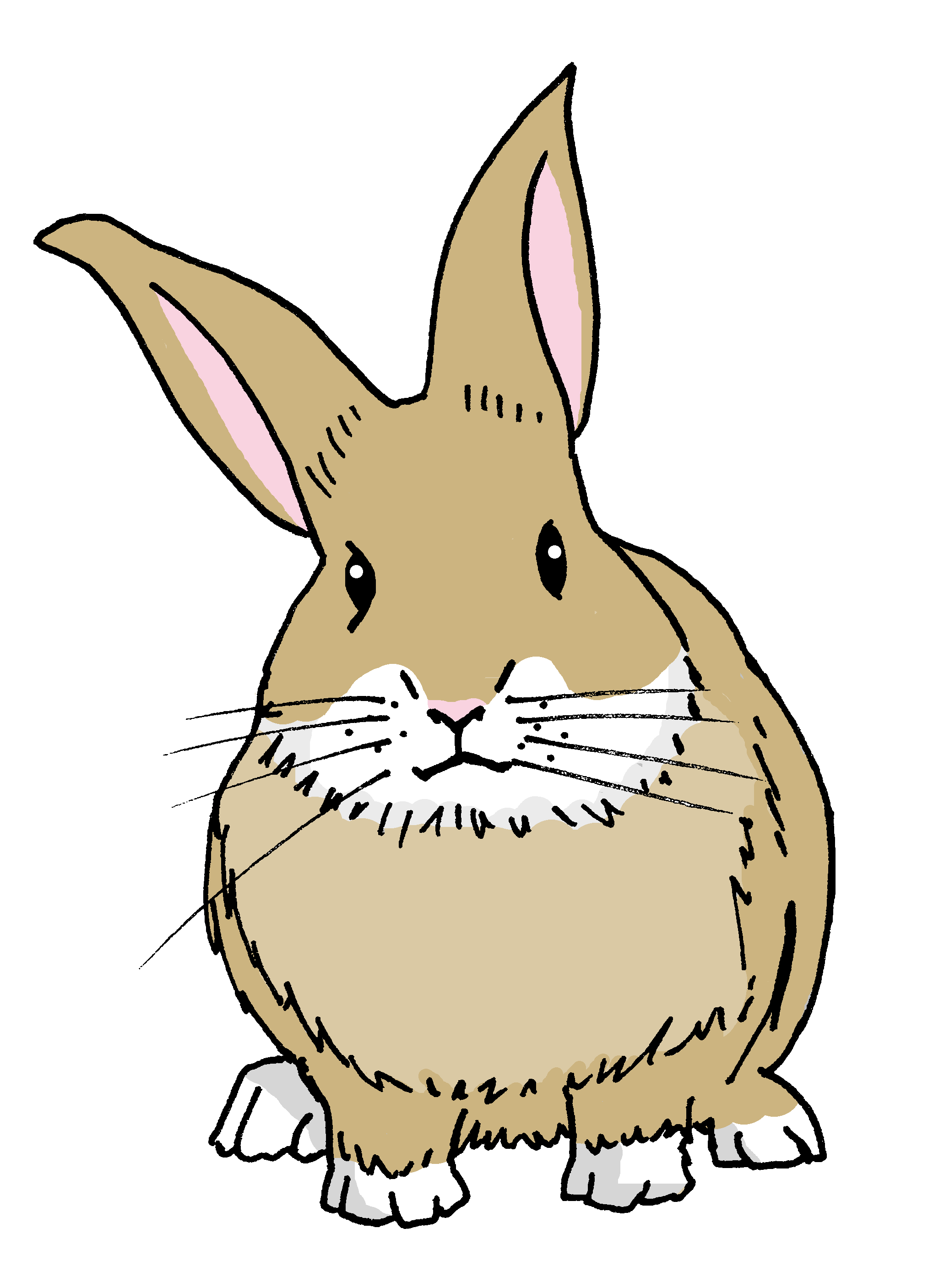 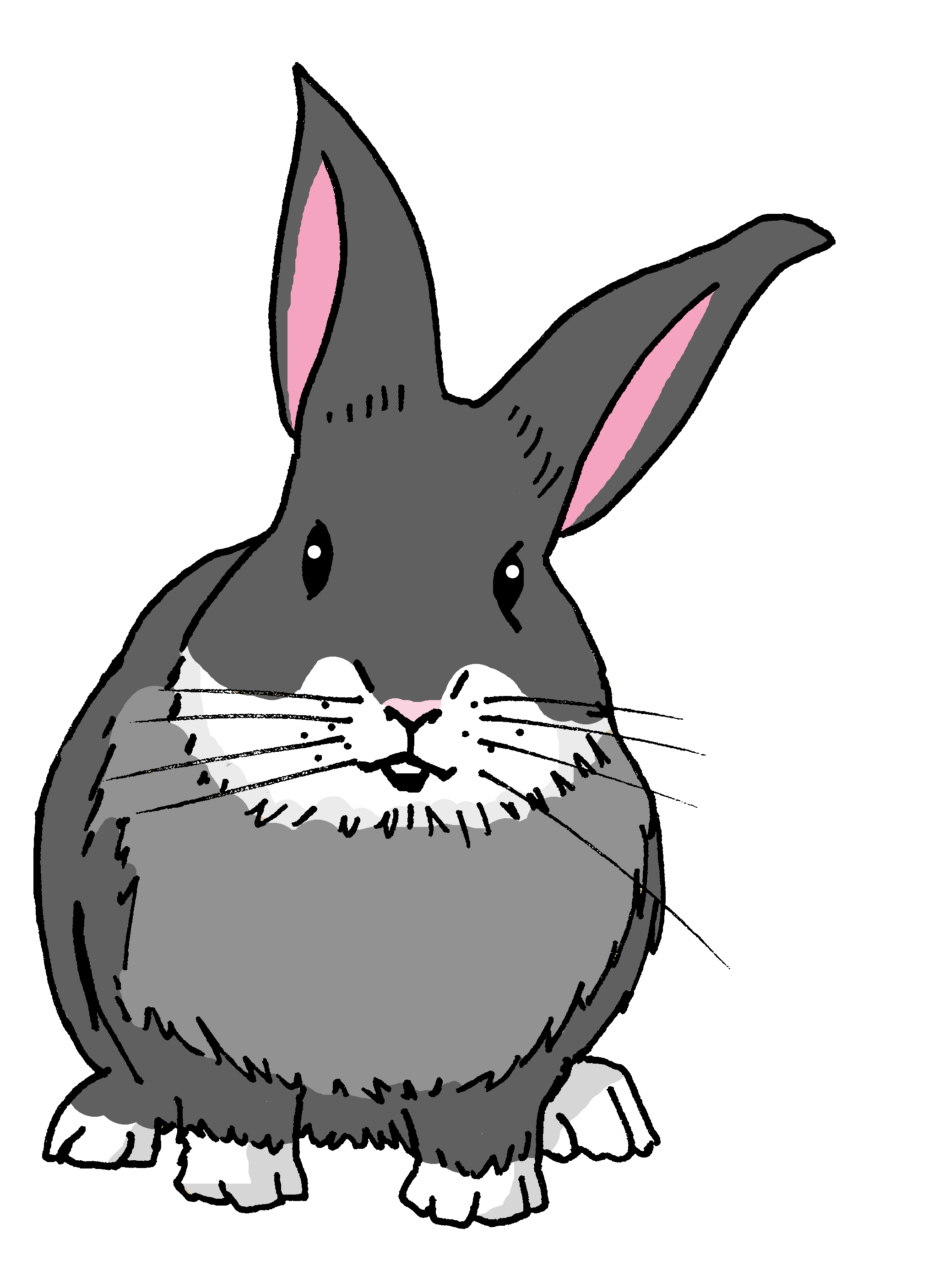 Pancho está activo.
Manchita está activa.
When an adjective ends in –e, it can describe both masculine and feminine nouns.
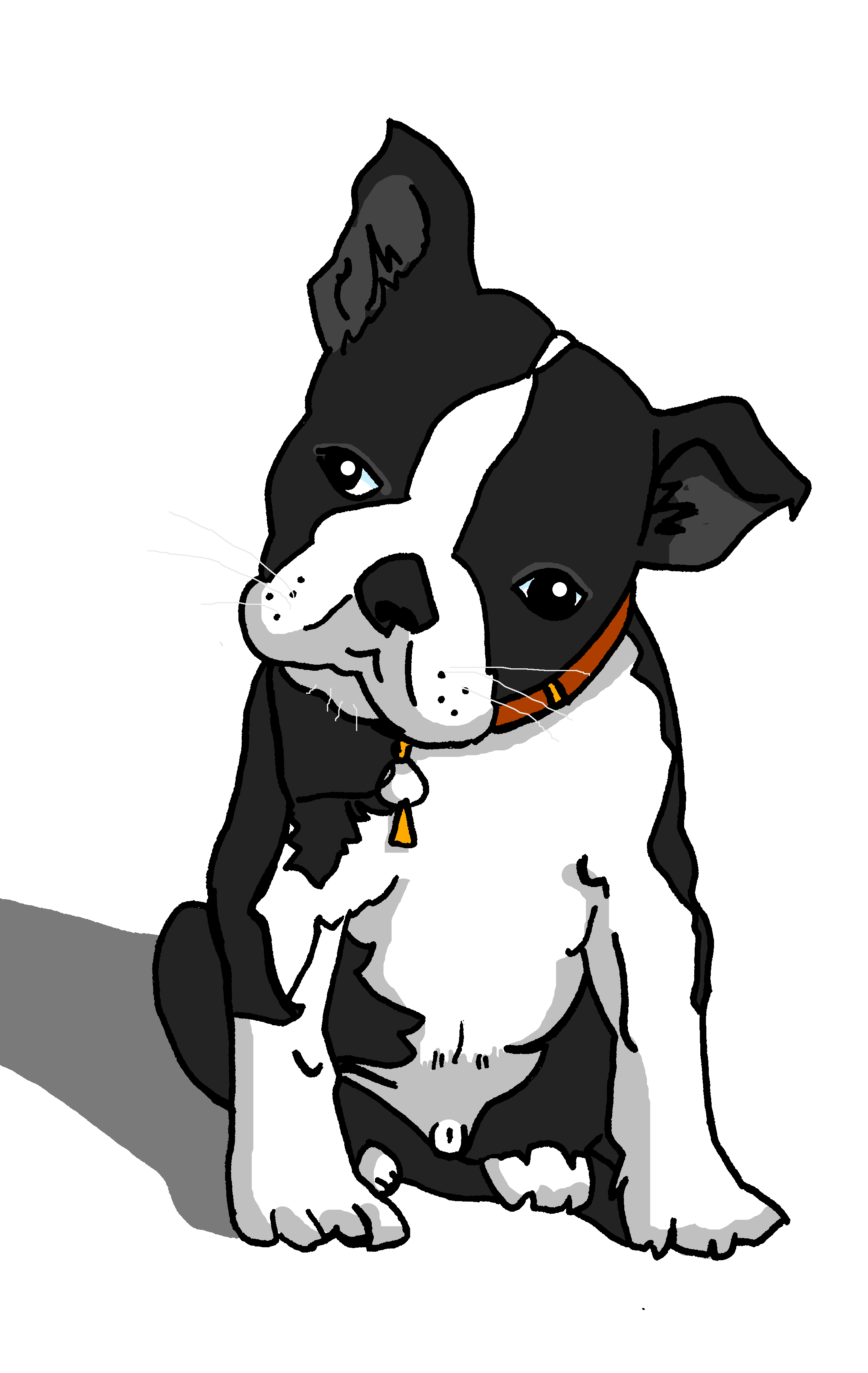 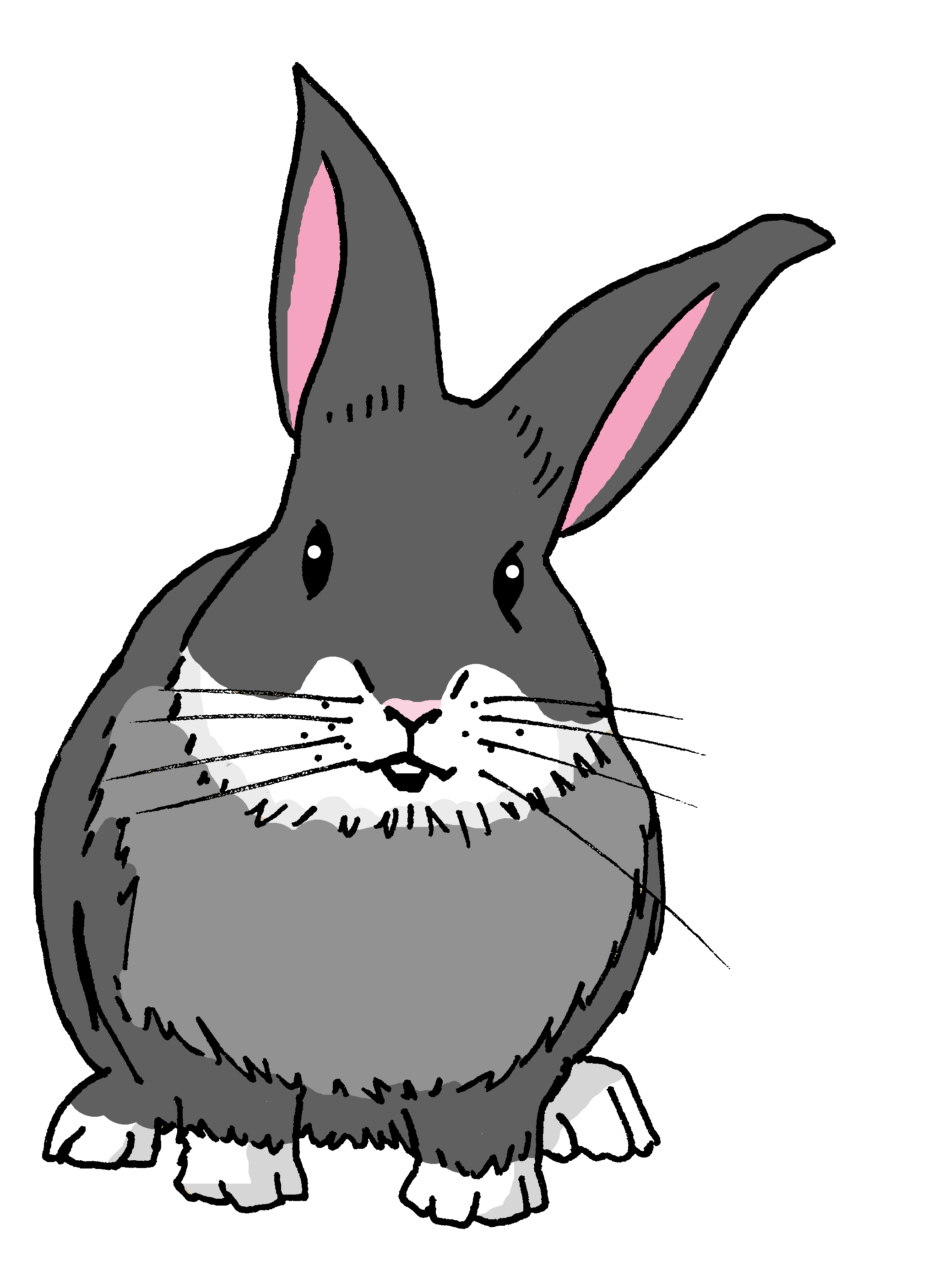 Santi es inteligente.
Manchita es inteligente.
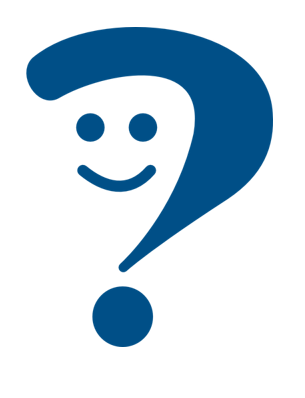 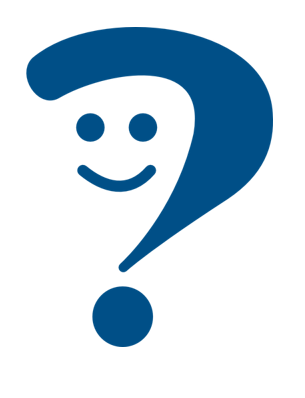 Santi is intelligent.
Manchita is intelligent.
–s
When we describe more than one noun we add an___ to these adjectives.
[Speaker Notes: Timing: 2 minutes

Aim: to recap the plural form of regular adjectives ending in –o, -a and -e when describing masculine and feminine nouns.

Procedure:
Click to present the grammar explanation of gender and number agreement of adjectives.
Elicit English translations for the Spanish examples provided.]
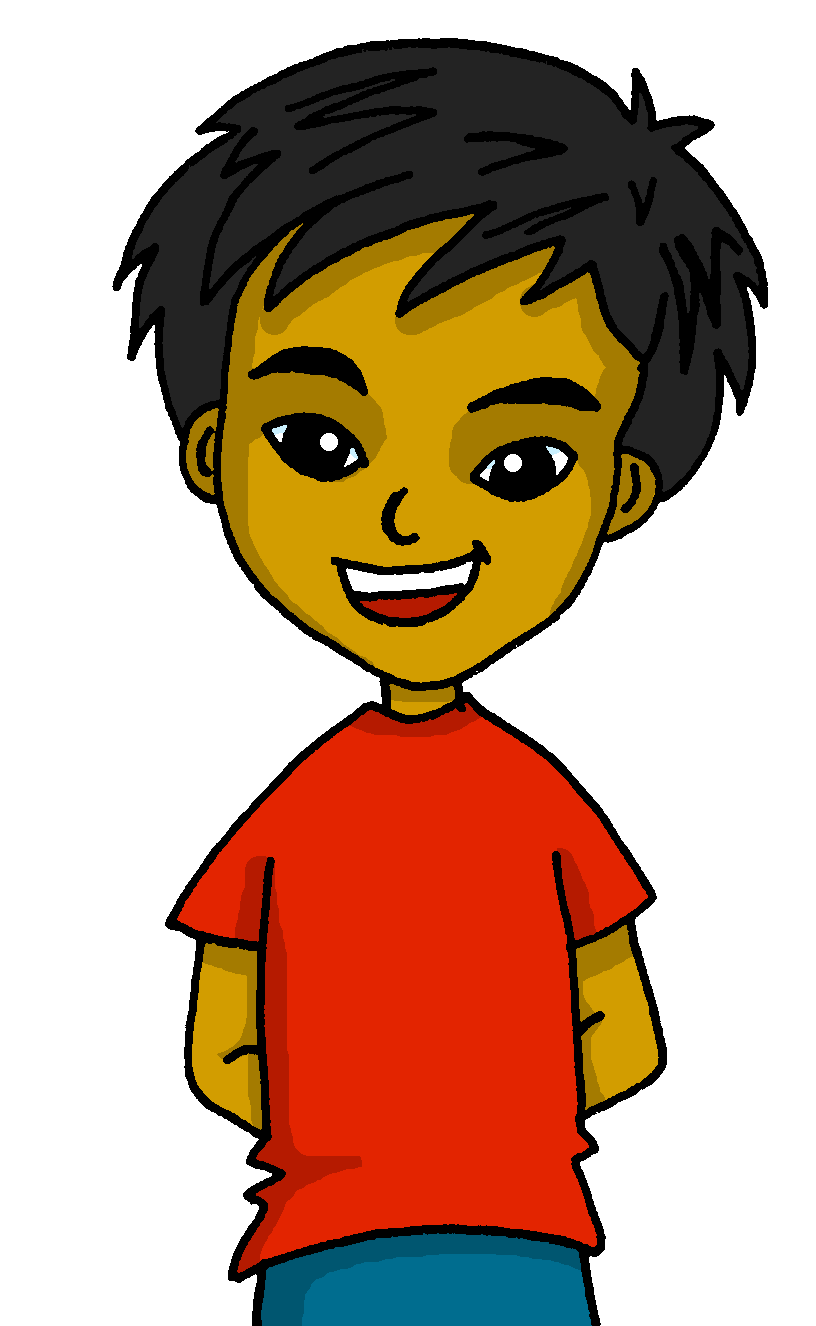 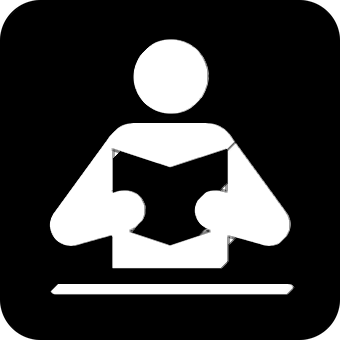 Lee: ¿Quién? Quique describe a sus amigos.
leer
¡Ay ay ay! He’s spilled hot chocolate on it so we can’t see who he’s describing. Sofía & Eva or Rubén & Santi? or could it be either (los dos)?
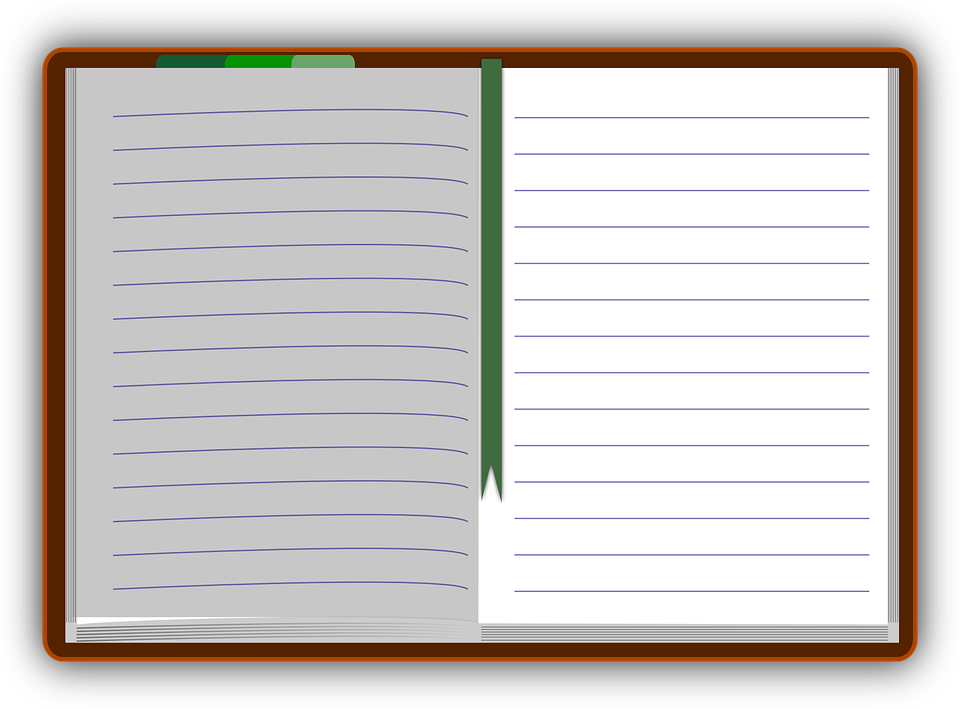 Marca
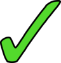 Marca
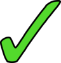 ¡extra!
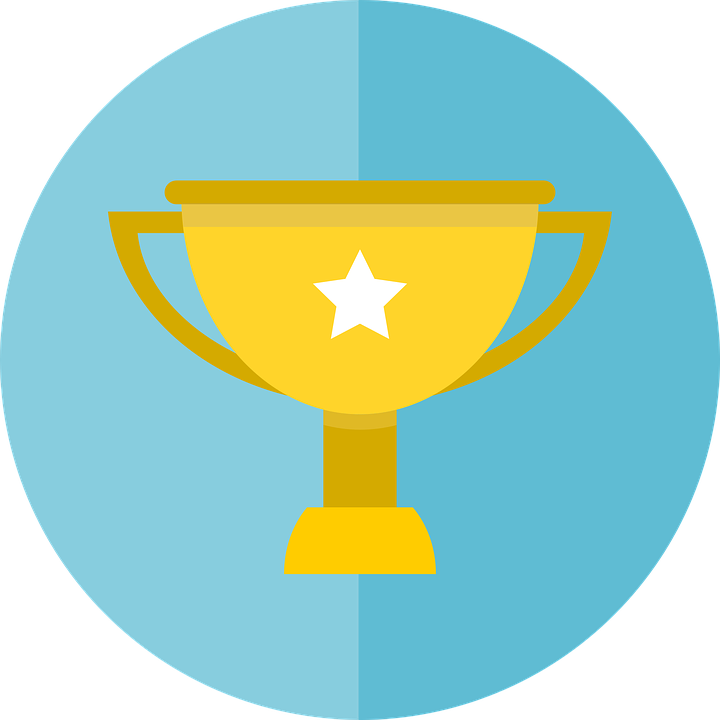 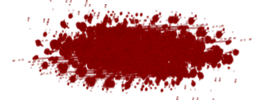 Sofía y Eva  están  tranquilas.
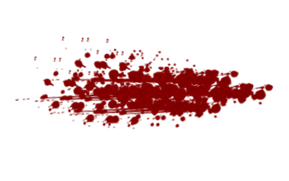 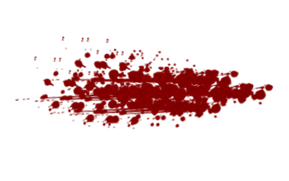 Rubén y Santi  son lentos.
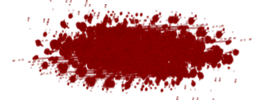 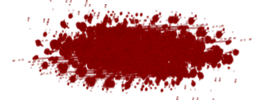 calm
Rubén y Santi están tristes.
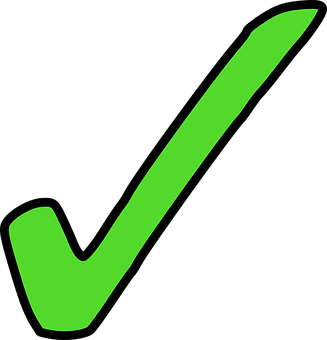 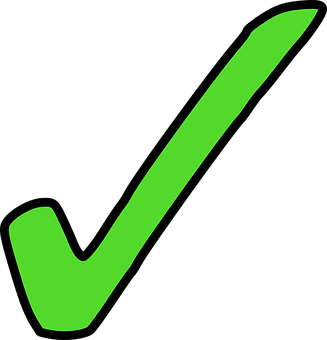 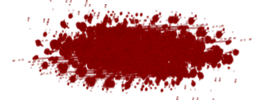 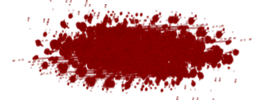 slow
Sofía y Eva  están cansadas.
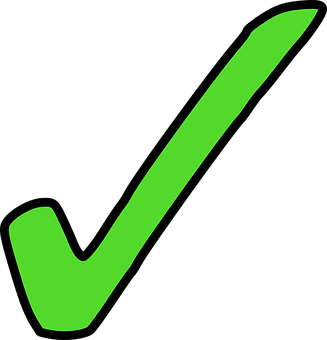 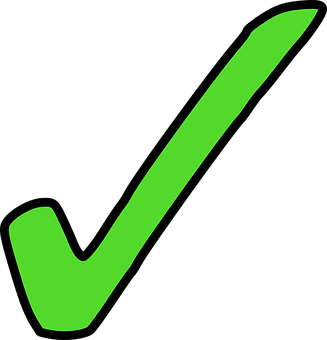 sad
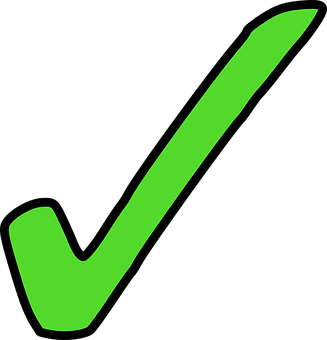 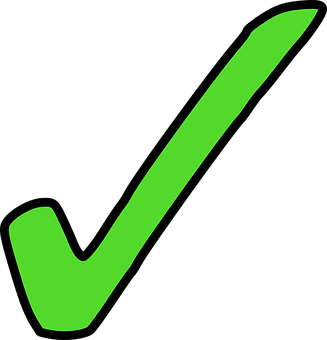 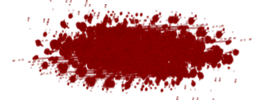 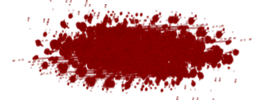 Sofía y Eva son inteligentes.
tired
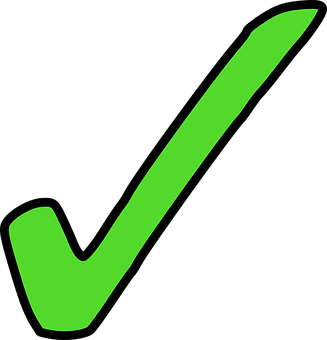 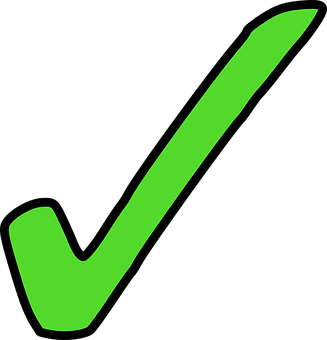 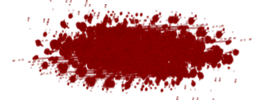 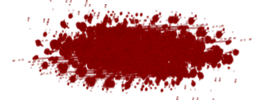 Rubén y Santi son amables.
intelligent
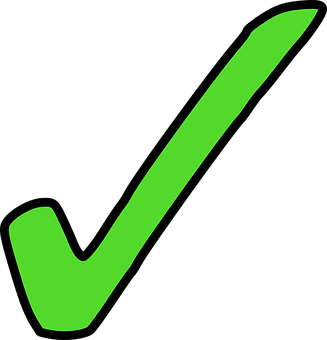 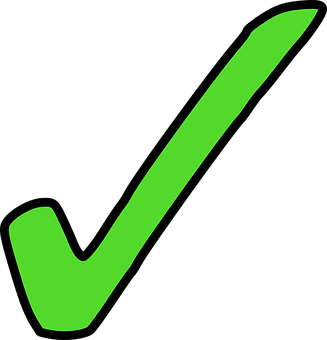 kind
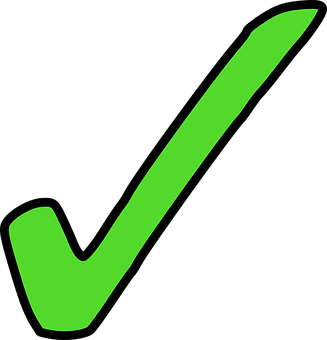 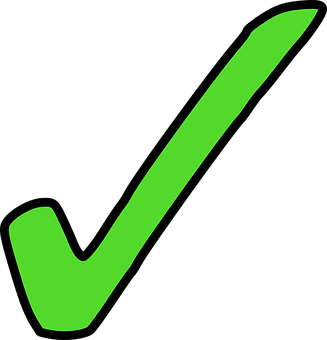 [Speaker Notes: Timing: 10 minutes

Part 1
Aim: To practise their understanding of regular adjectival agreement. Receptive practice of masculine and feminine plural form of regular adjectives ending in –o, -a and –e.

Procedure:
Read the task title in Spanish & click to trigger the English.
2. Click x3 to bring the table, Spanish instructions (marca) and challenge task (extra). 
3. Ask students to tick the people each sentence refers to (Sofía & Eva, Rubén & Santi or ‘los dos’ = could be both because it ends in -e). Encourage them to write down the English meaning of the adjectives. 
5. The answers are animated – click x2 to bring the adjective and the tick, then click again to reveal the name in the diary. Click one more time for the English translation.

Note: whilst it says ‘los dos’ for 3, 5, 6 we have assigned names to the diary.  Ensure that pupils are clear that tristes, inteligentes and amables could apply to male or female persons.]
Traduce 🗣 [1/4]
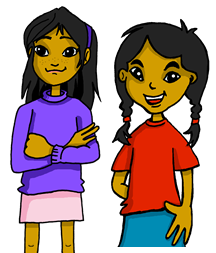 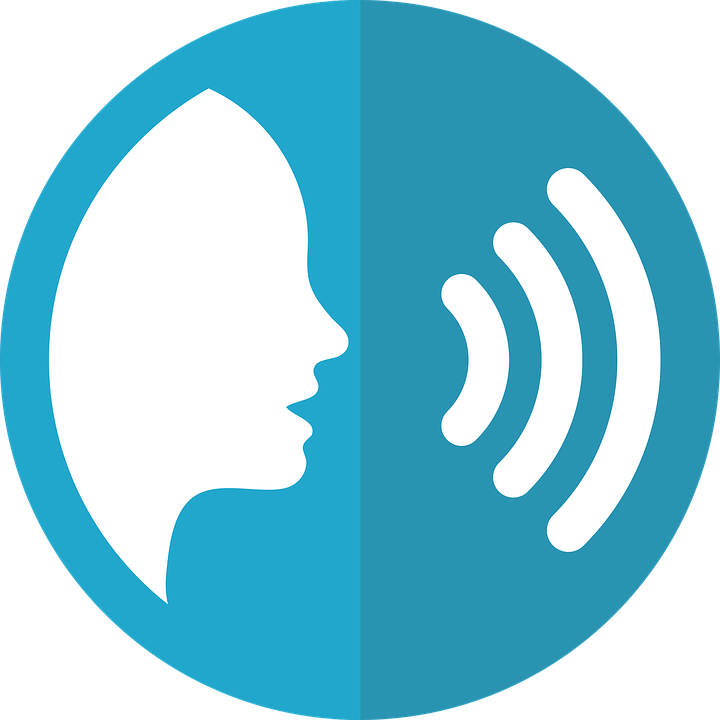 They are my friends and they are positive.
hablar
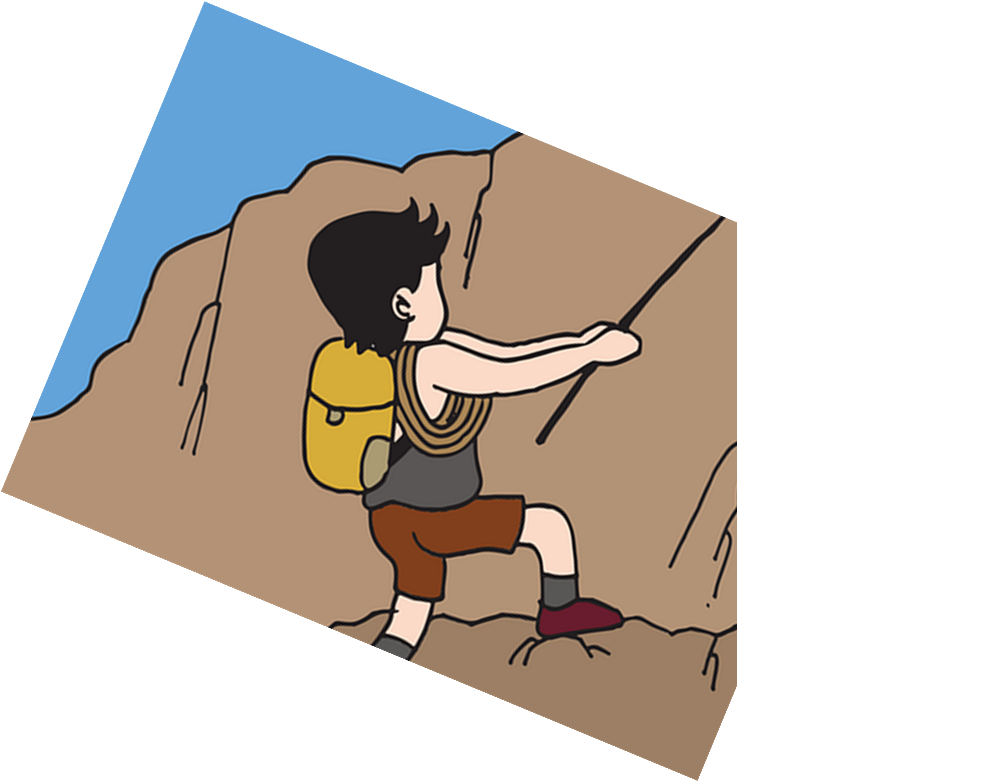 positivos
negativo
positivas
5
están
estamos
son
4
y
pero
demasiado
también
3
mi amigo
mis profesores
mis amigas
mi familia
2
están
estamos
son
1
[Speaker Notes: Timing: 5 minutes

Aim: to use “son”, “están”  and the correct masculine and feminine plural form of regular adjectives in guided oral production.

Procedure:
 Tell pupils they need to use the words, starting from the bottom, to climb up the mountain (so that they translate the sentence!). 
 Ask pupils to work in pairs to practise first.
 Click to trigger the timer (15 seconds per sentence).
 Ask a volunteer from a pair to say the Spanish sentence out loud – next slide reveals the answer.
 Repeat with the next 3 sentences (there are 4 in total).]
Respuesta ✅
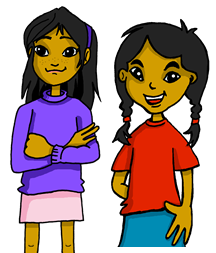 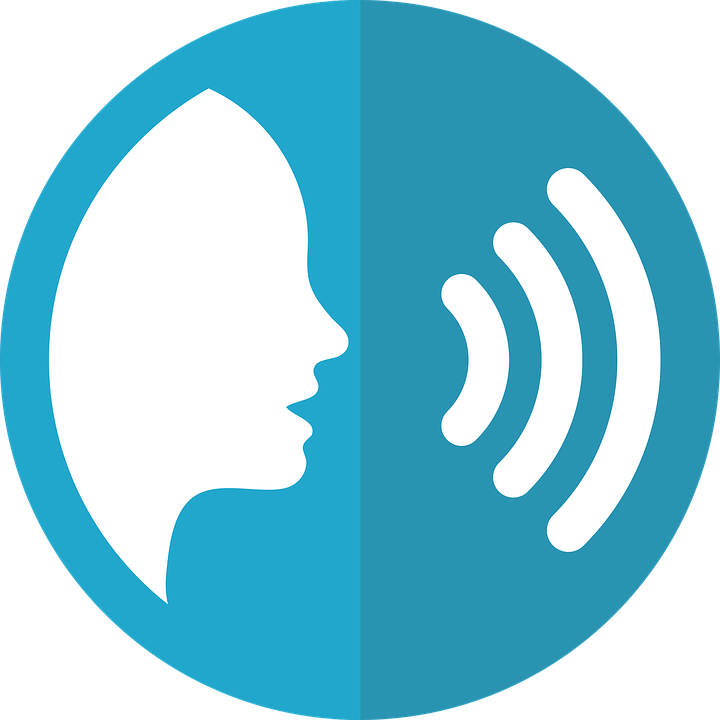 hablar
They are my friends and they are positive.
Son mis amigas y son positivas.
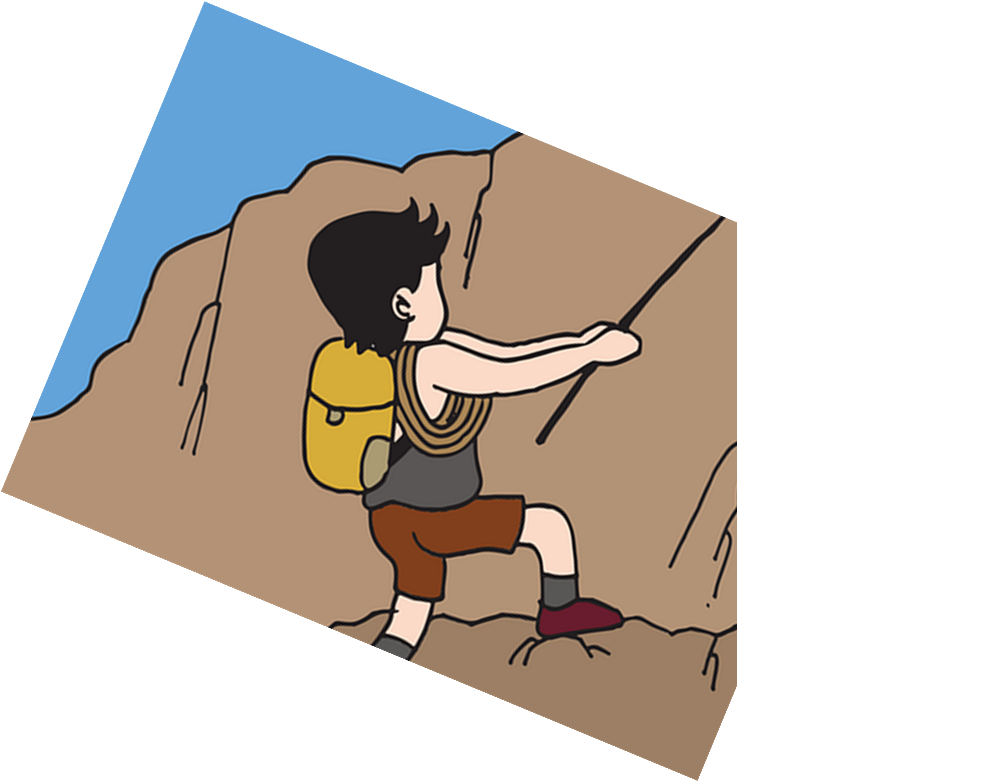 positivos
negativo
positivas
están
estamos
son
y
pero
demasiado
también
mi amigo
mis profesores
mis amigas
mi familia
están
estamos
son
[Speaker Notes: Note: Click on the speaking icon top right to hear the full sentences in Spanish.]
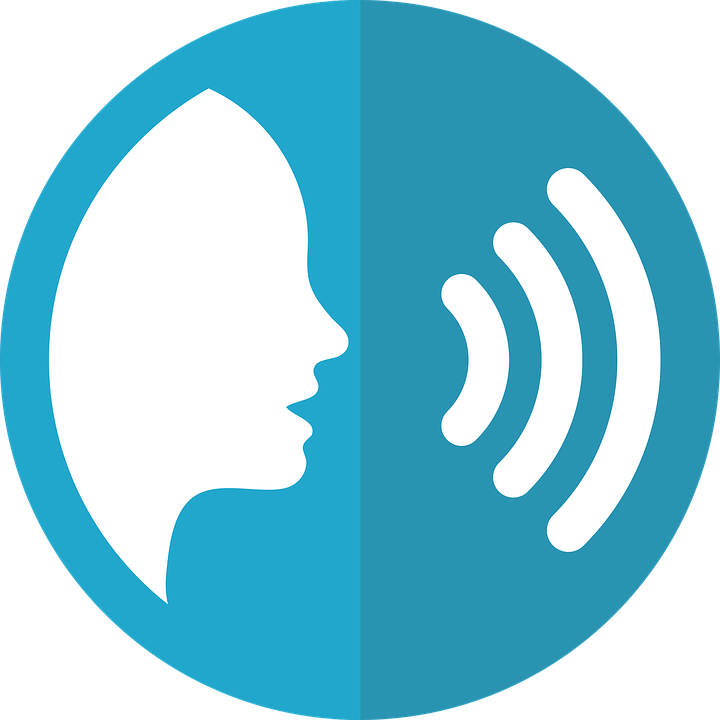 Traduce 🗣 [2/4]
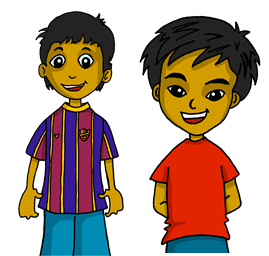 They are always ready on Tuesday.
hablar
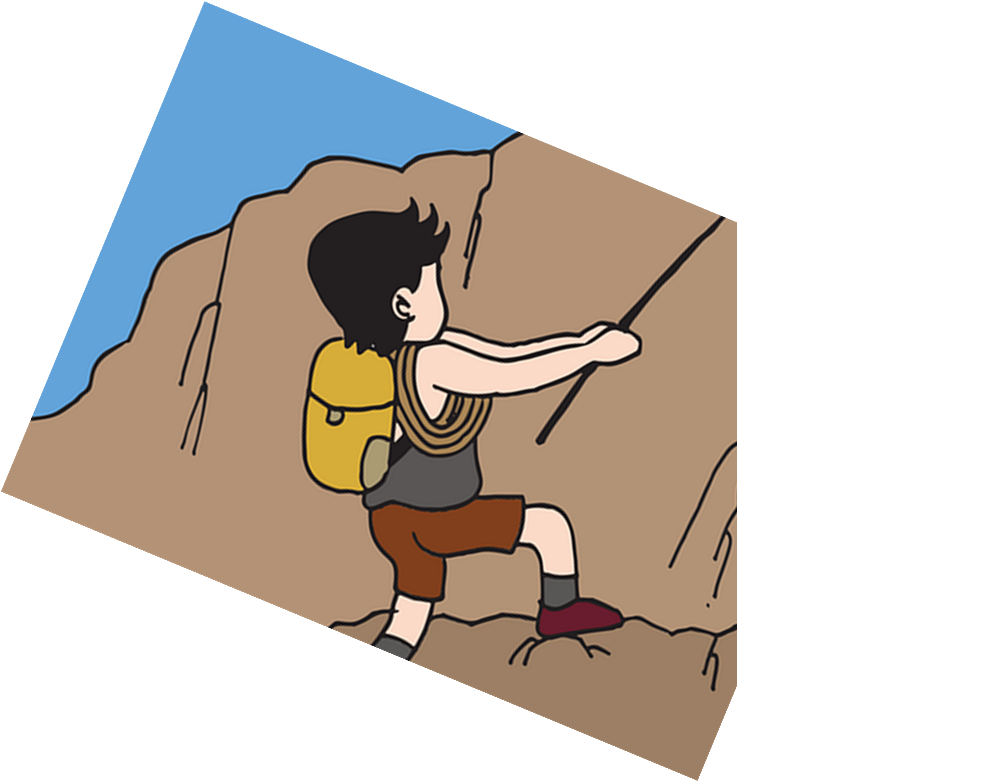 jueves
martes
lunes
5
en
el
la
4
preparadas
amables
preparados
cansados
3
hoy
nunca
normalmente
siempre
2
están
estamos
son
1
Respuesta ✅
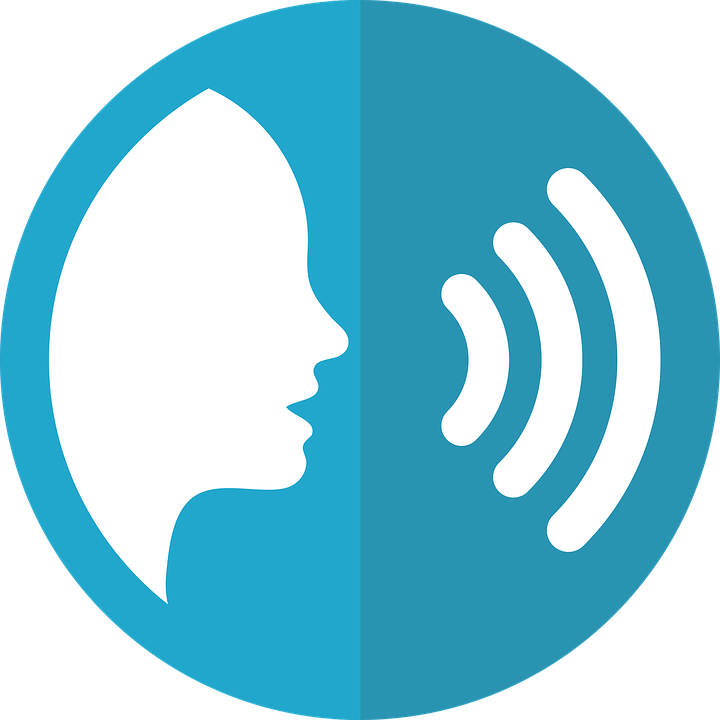 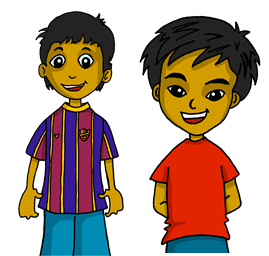 They are always ready on Tuesday.
Están siempre preparados el martes.
hablar
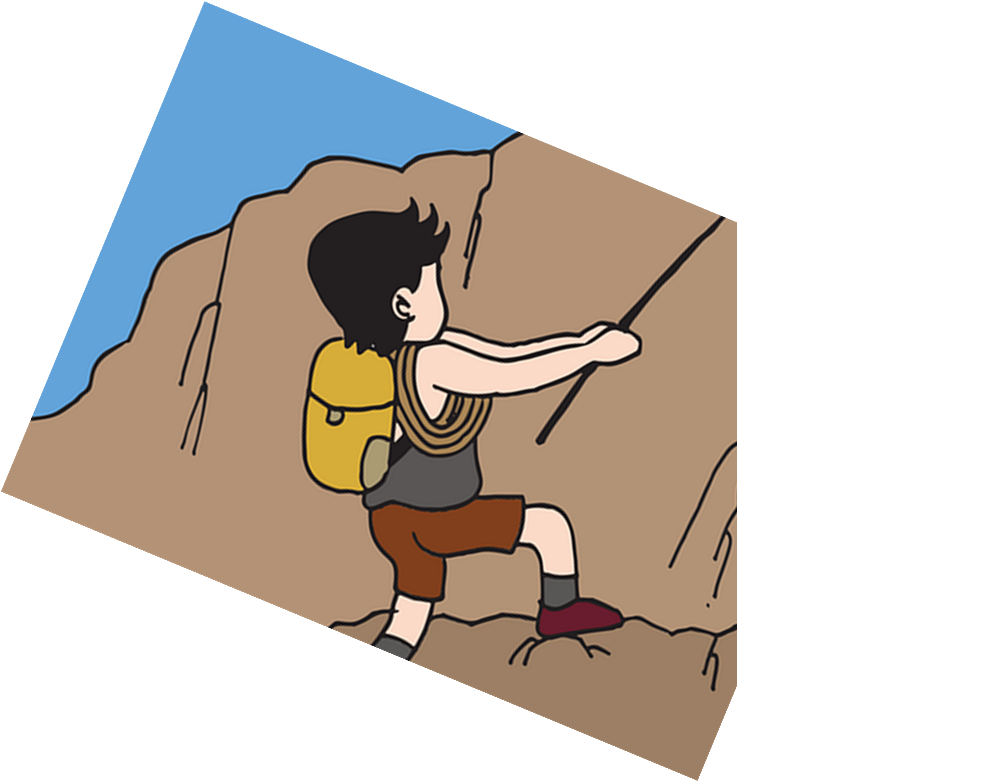 jueves
martes
lunes
en
el
la
preparadas
amables
preparados
cansados
hoy
nunca
normalmente
siempre
están
estamos
son
[Speaker Notes: Note: Click on the speaking icon top right to hear the full sentences in Spanish.]
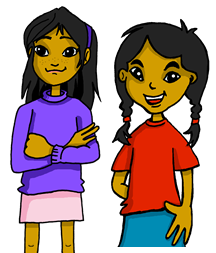 Traduce 🗣 [3/4]
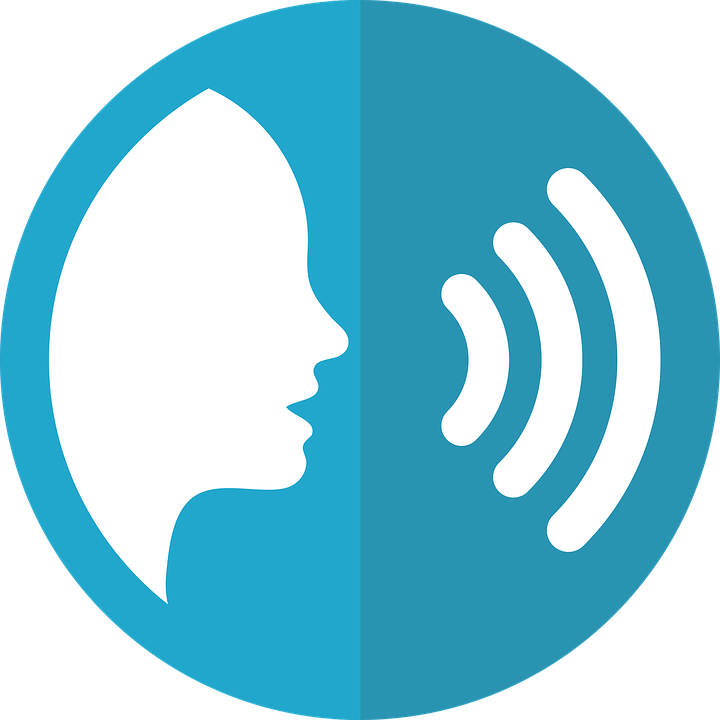 Normally they are very kind but today they are too negative.
hablar
tristes
serios
negativas
negativos
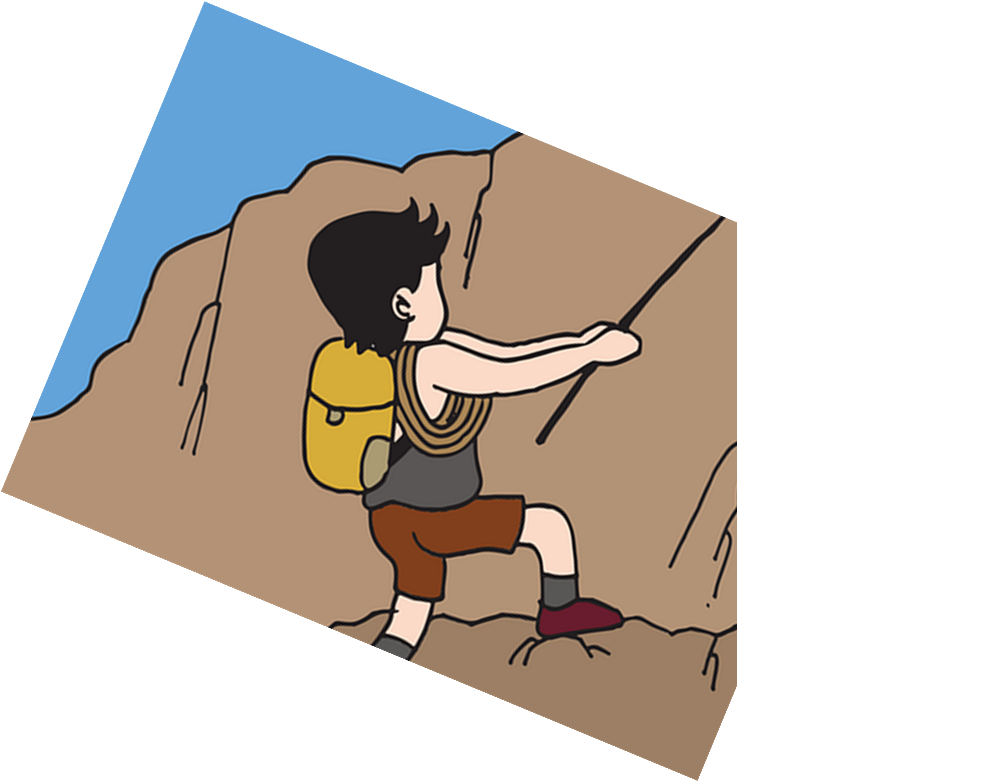 demasiado
muy
un poco
es
somos
están
son
5
siempre
normalmente
hoy
4
pero
y
también
amable
amables
contentas
contentos
3
muy
un poco
demasiado
2
es
somos
están
son
1
siempre
normalmente
hoy
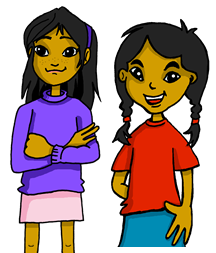 Respuesta ✅
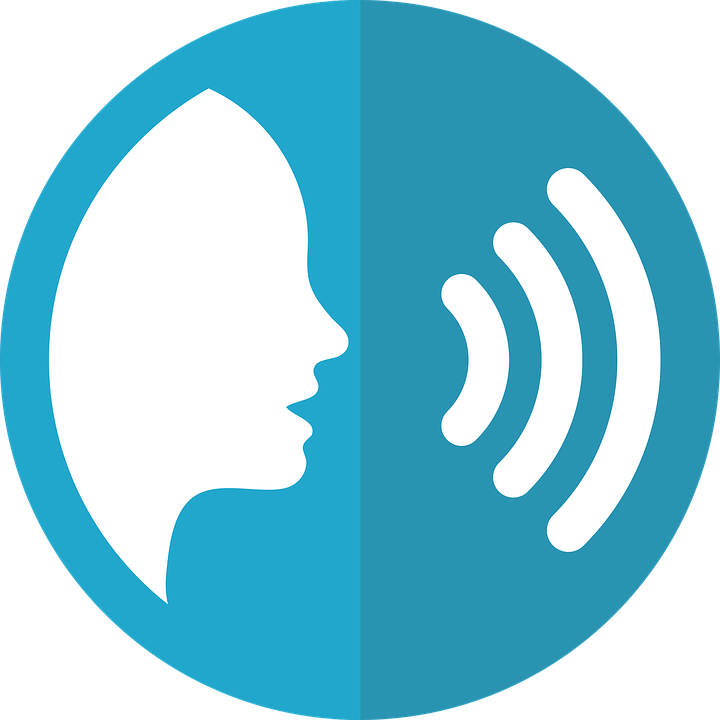 Normalmente son muy amables pero hoy están demasiado negativas.
Normally they are very kind but today they are too negative.
hablar
tristes
serios
negativas
negativos
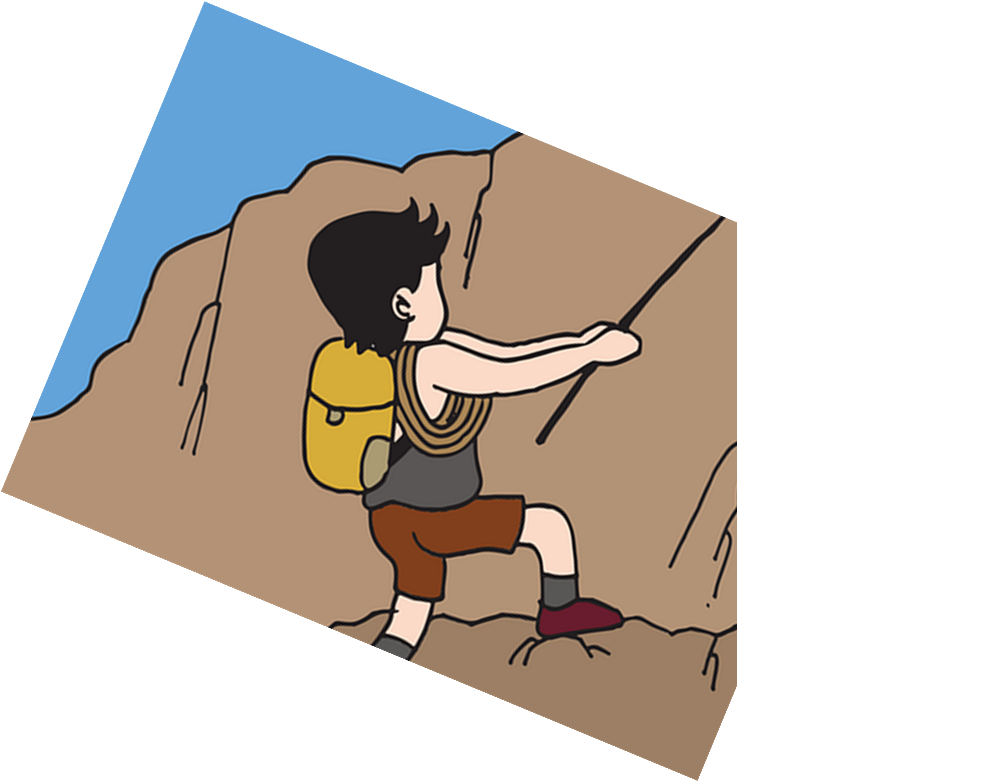 demasiado
muy
un poco
es
somos
están
son
siempre
normalmente
hoy
pero
y
también
amable
amables
contentas
contentos
muy
un poco
demasiado
es
somos
están
son
siempre
normalmente
hoy
[Speaker Notes: Note: Click on the speaking icon top right to hear the full sentences in Spanish.]
Traduce 🗣 [4/4]
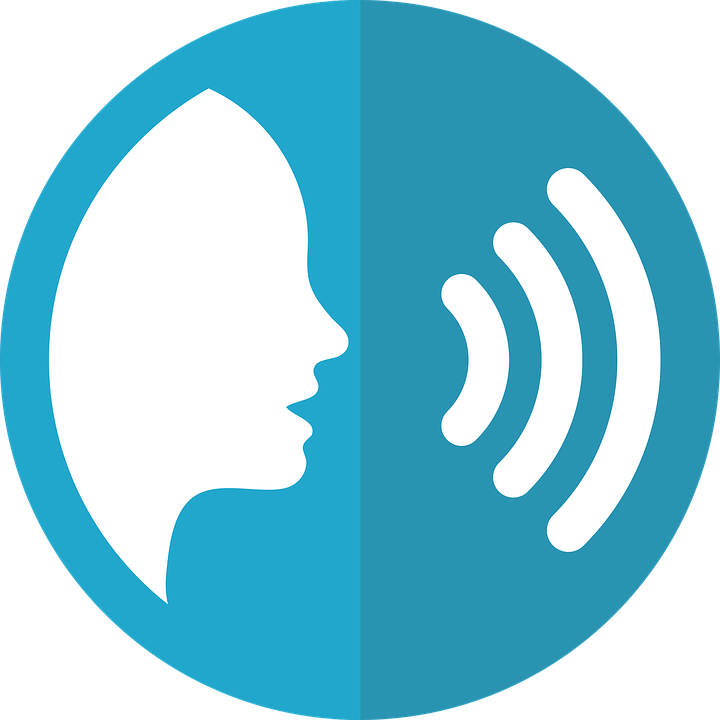 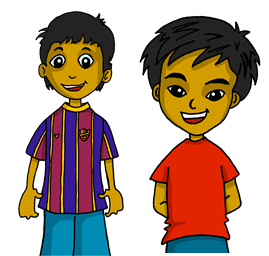 They are my friends and they are in class today.
hablar
siempre
hoy
septiembre
lunes
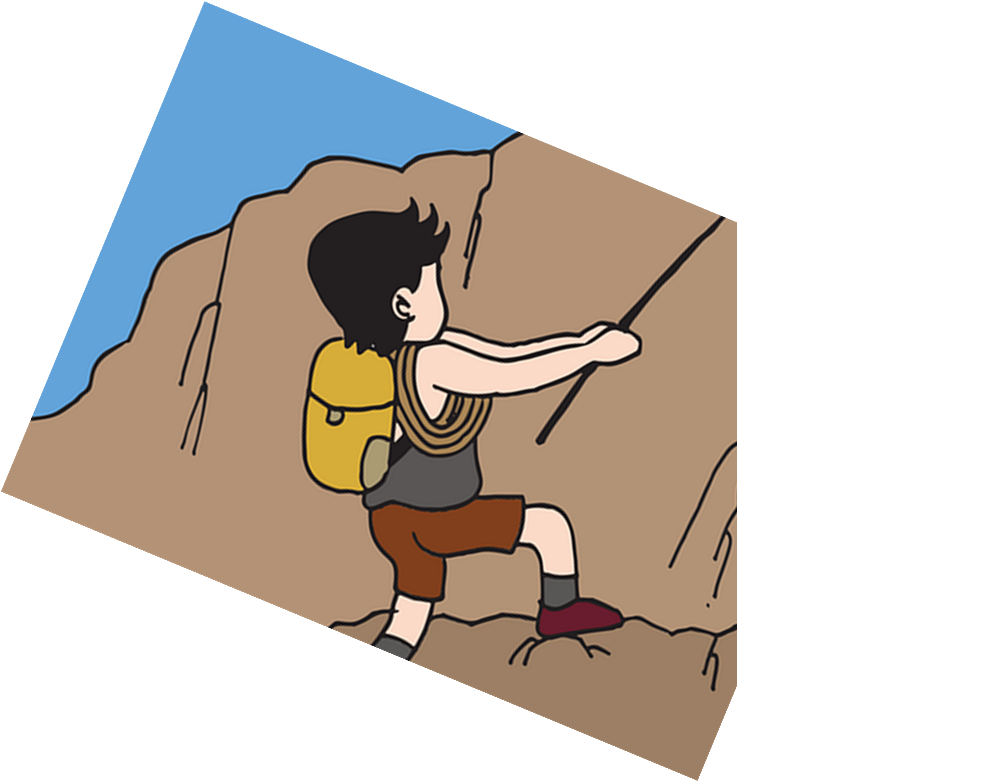 en casa
en clase
de casa
5
están
somos
estamos
son
4
y
pero
también
3
mis amigos
mis padres
mis hermanos
mis amigas
2
están
somos
estamos
son
1
Respuesta ✅
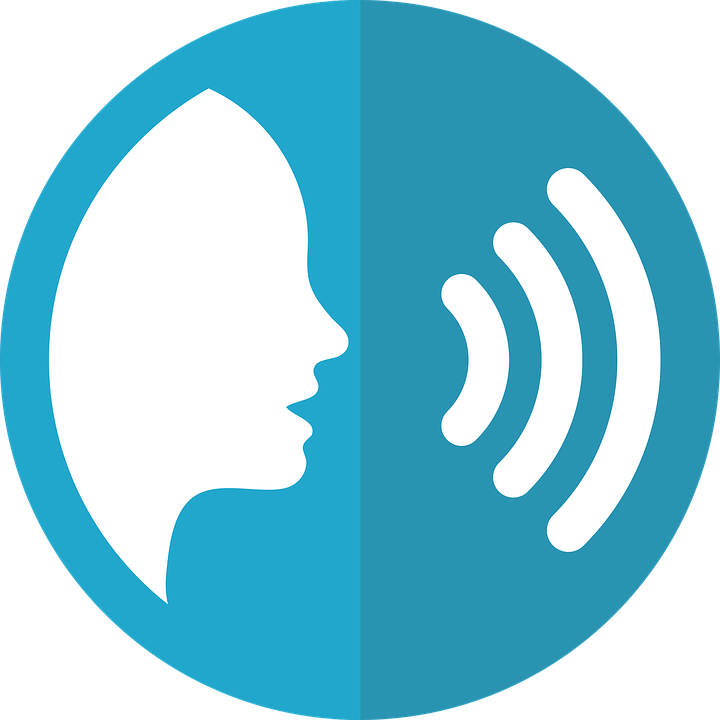 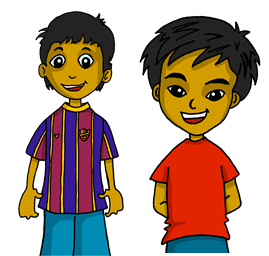 Son mis amigos y están en clase hoy.
They are my friends and they are in class today.
hablar
siempre
hoy
septiembre
lunes
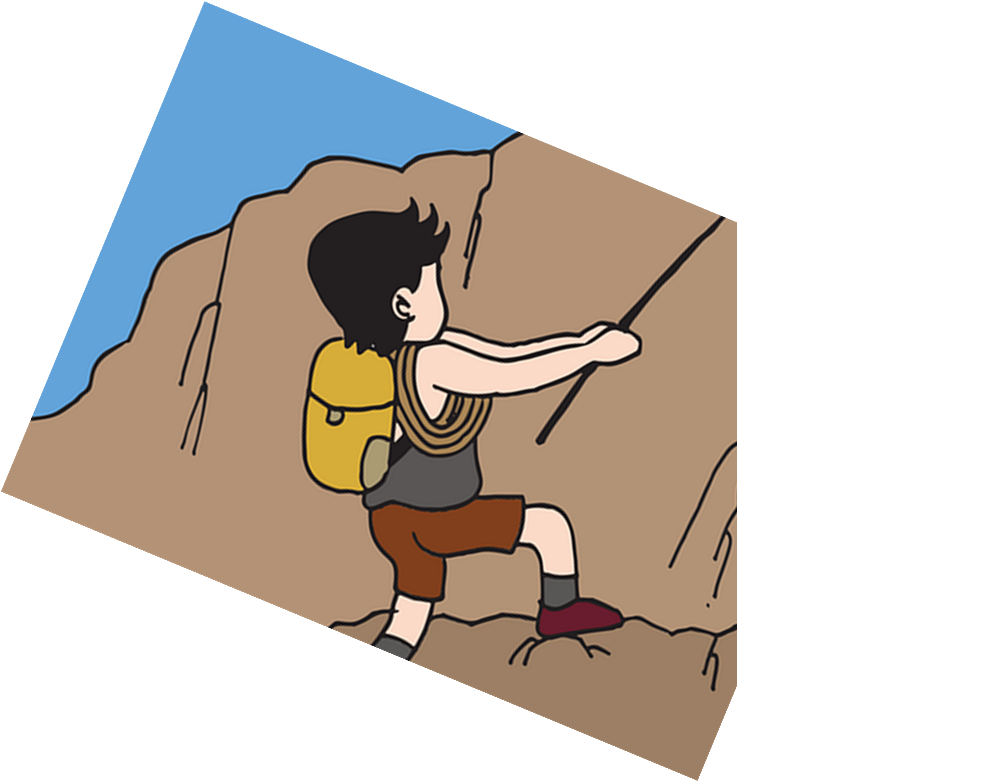 en casa
en clase
de casa
están
somos
estamos
son
y
pero
también
mis amigos
mis padres
mis hermanos
mis amigas
están
somos
estamos
son
[Speaker Notes: Note: Click on the speaking icon top right to hear the full sentences in Spanish.]
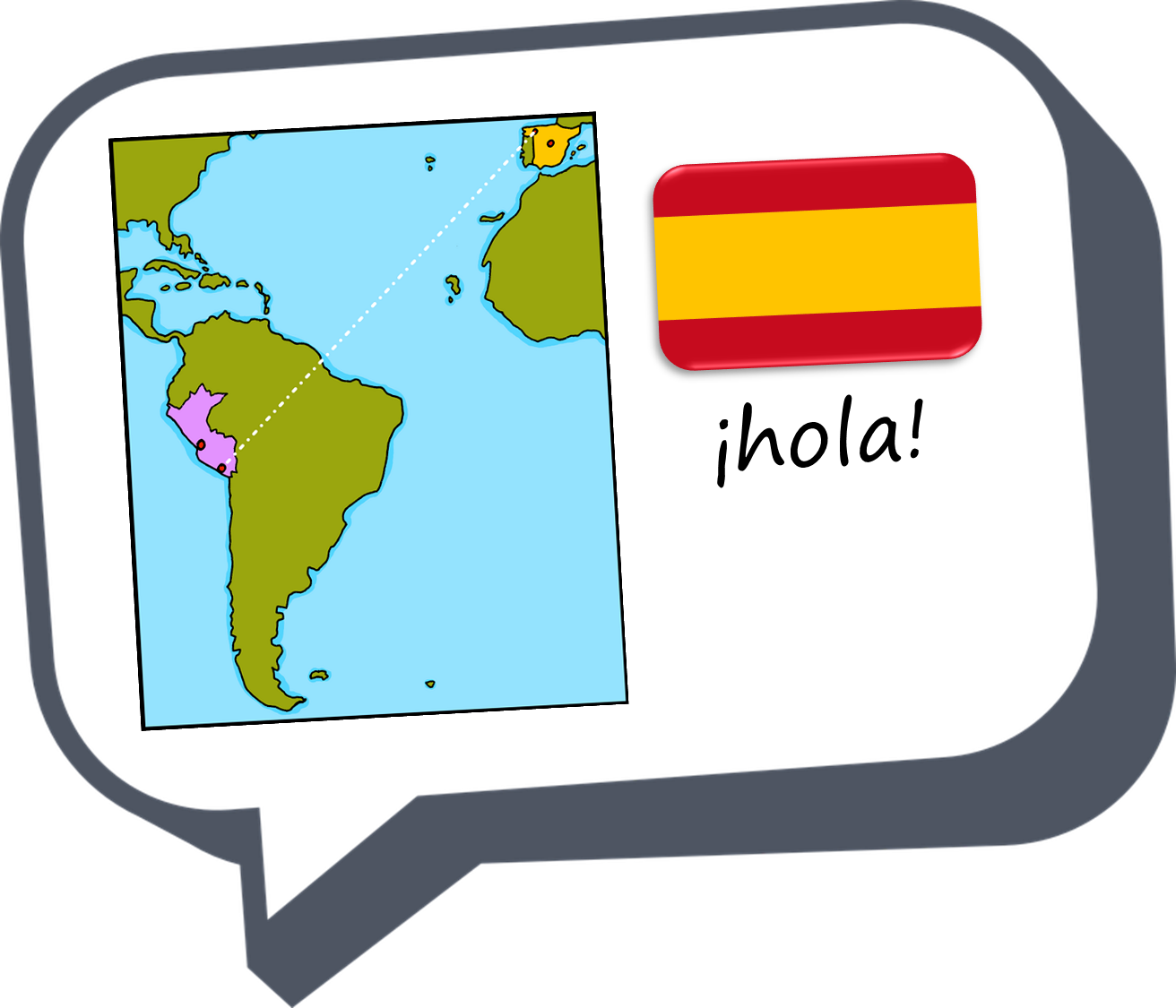 ¡adiós!
verde